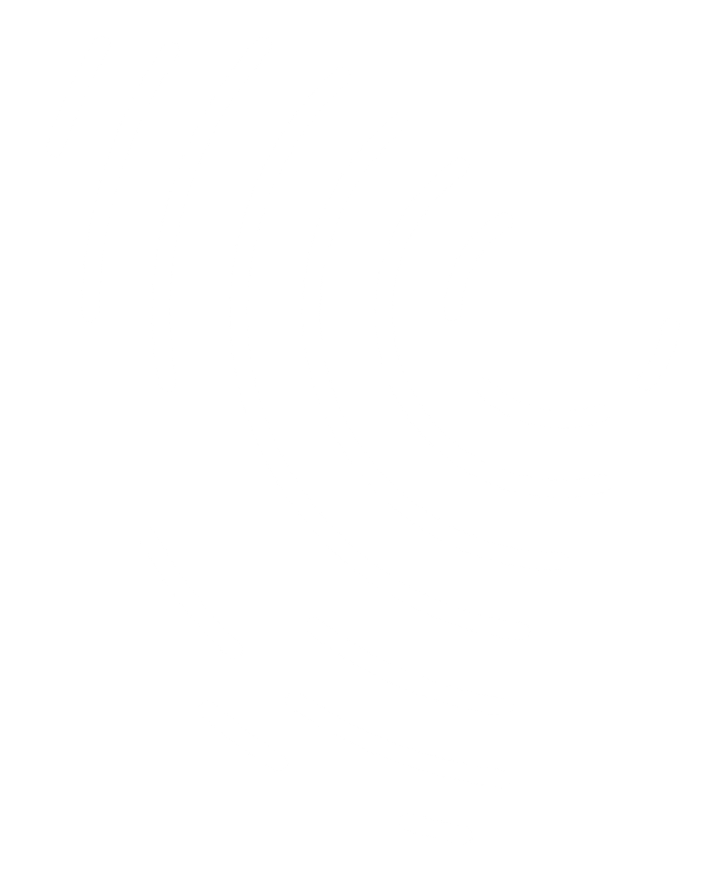 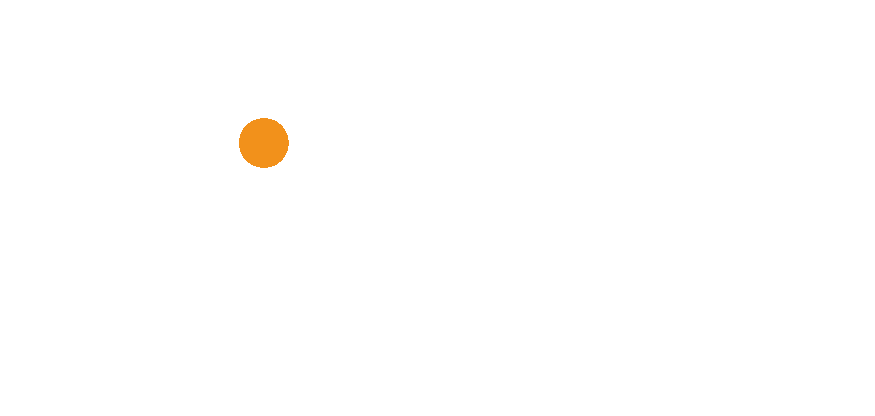 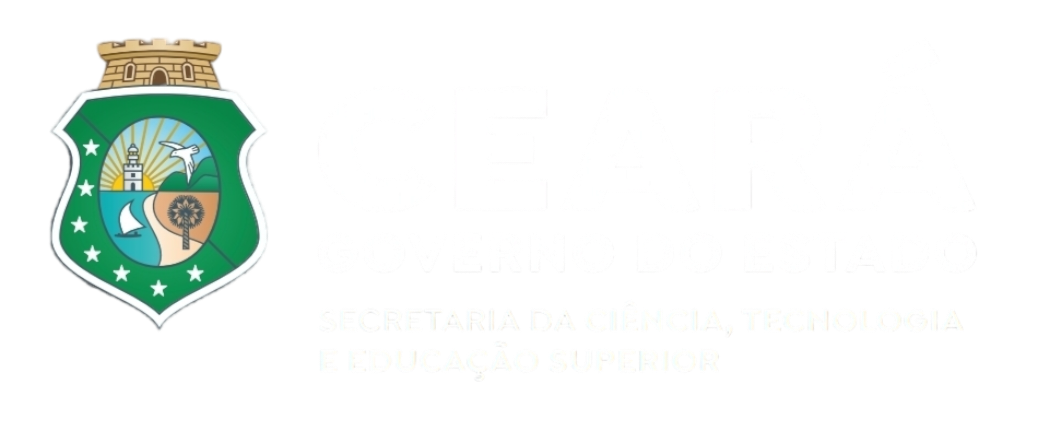 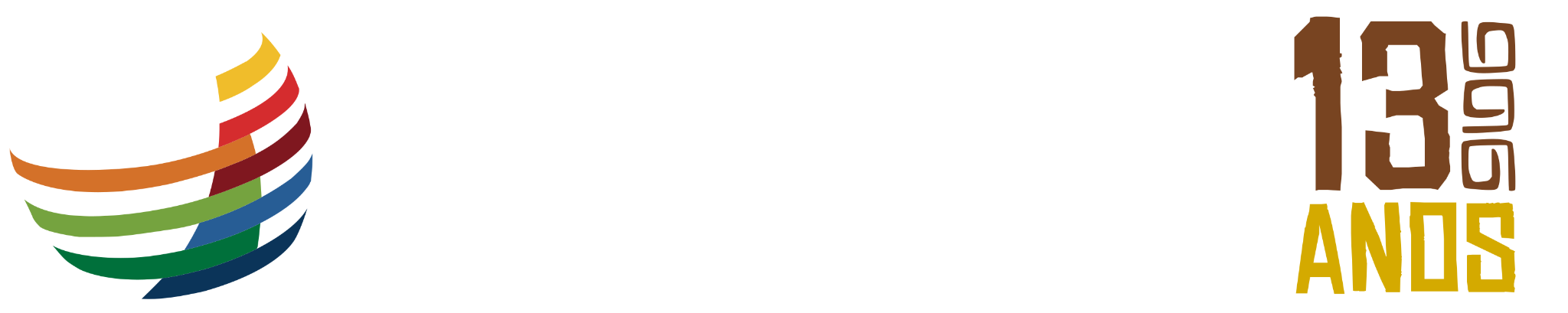 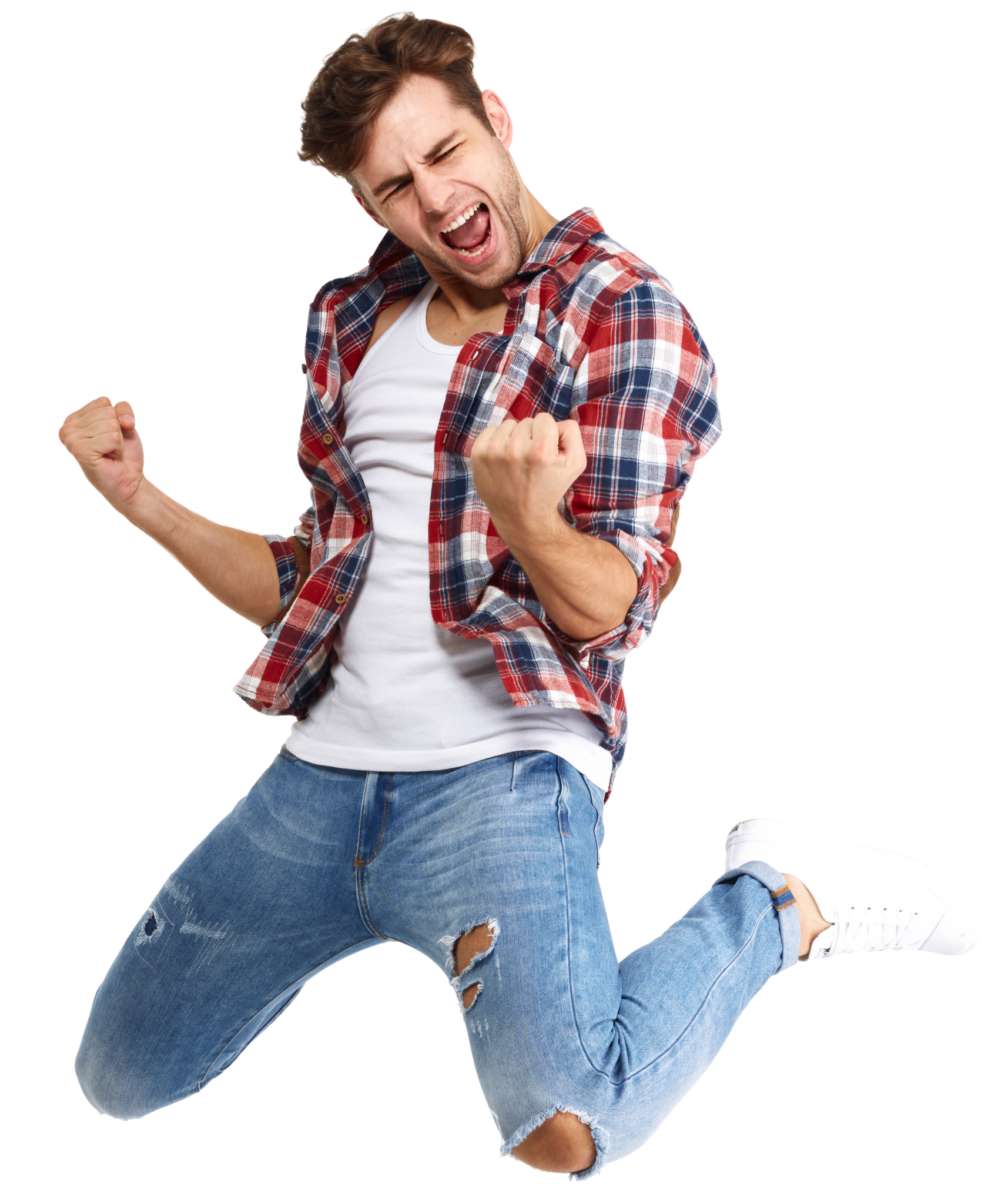 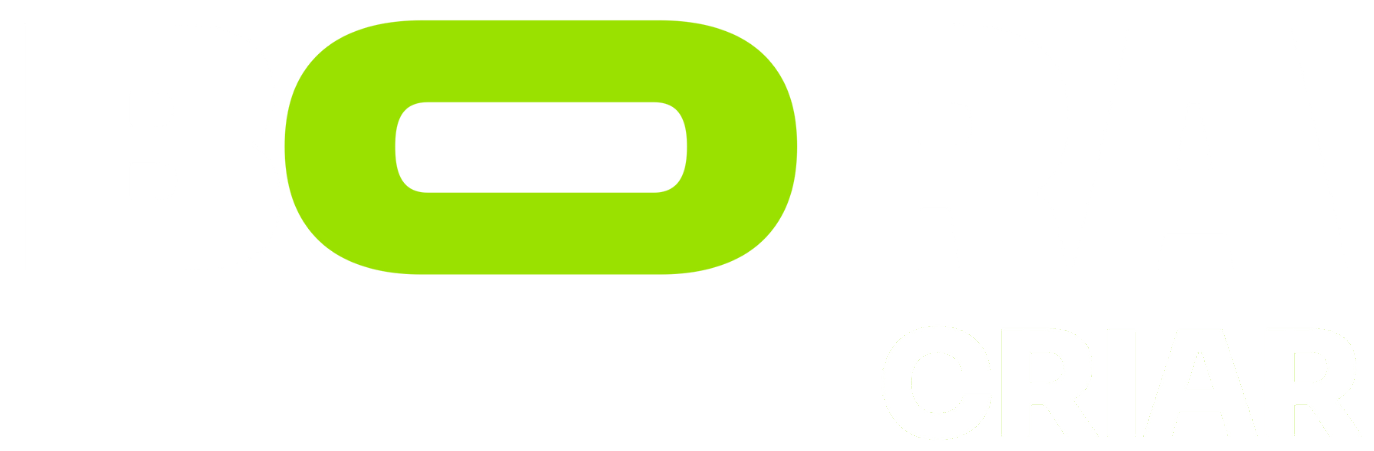 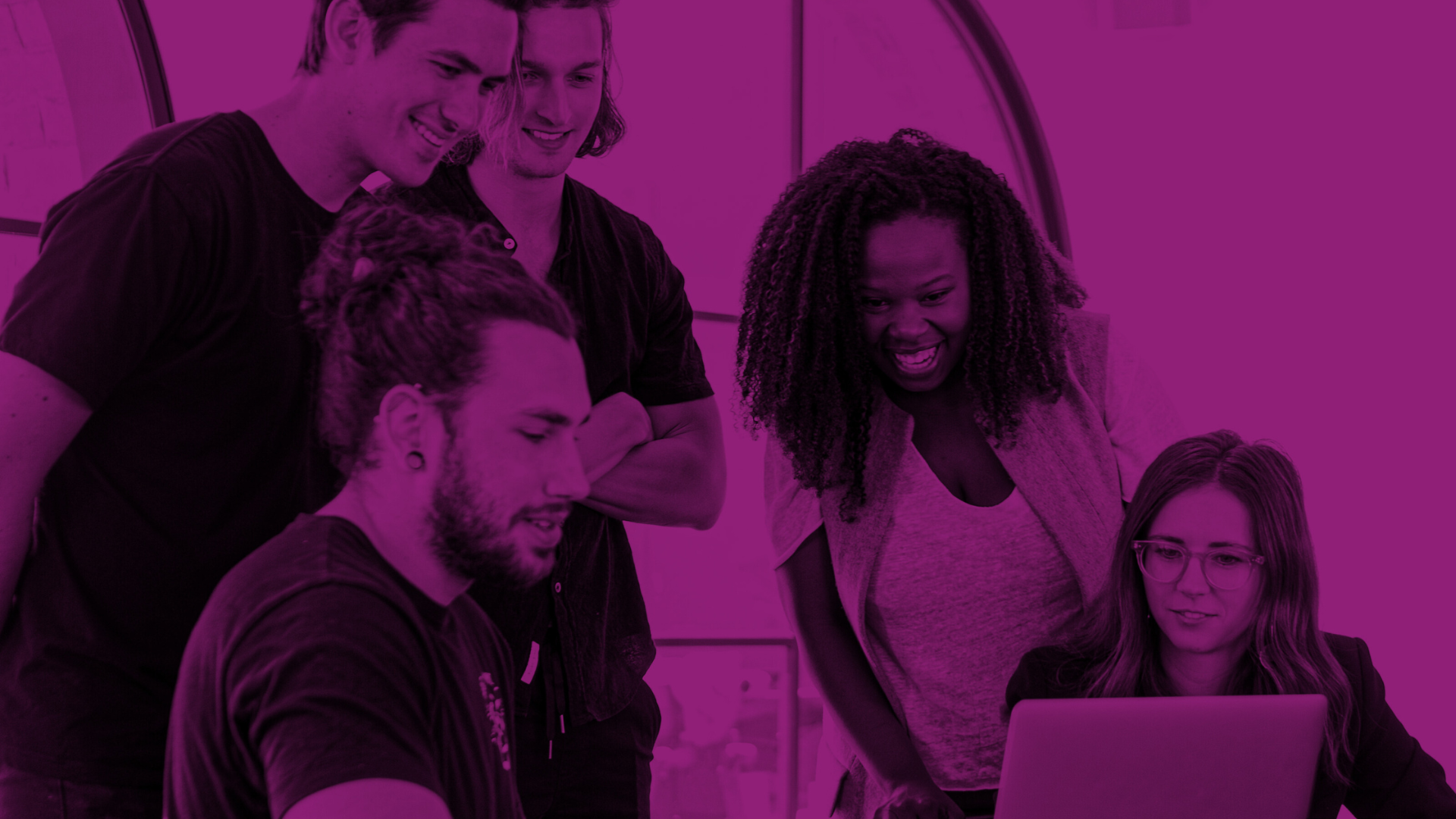 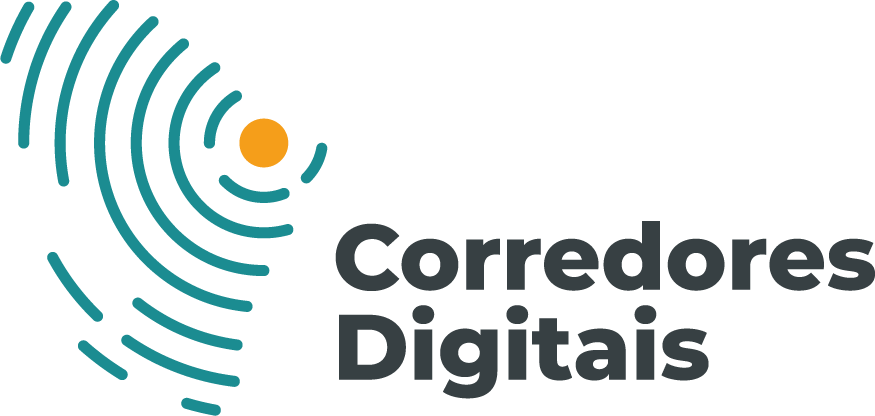 +
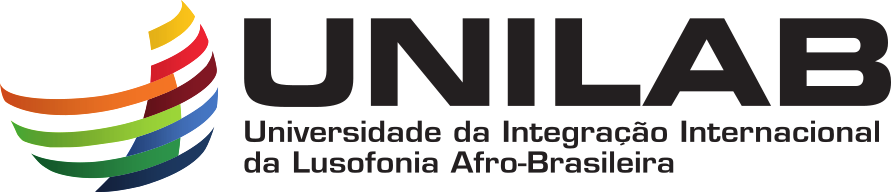 O Programa Corredores digitais se une ao ambiente Unilab HUB para intensificar o desenvolvimento de novas startups na região do MACIÇO DE BATURITÉ.

Venha com a gente desenvolver sua startup para o FUTURO!
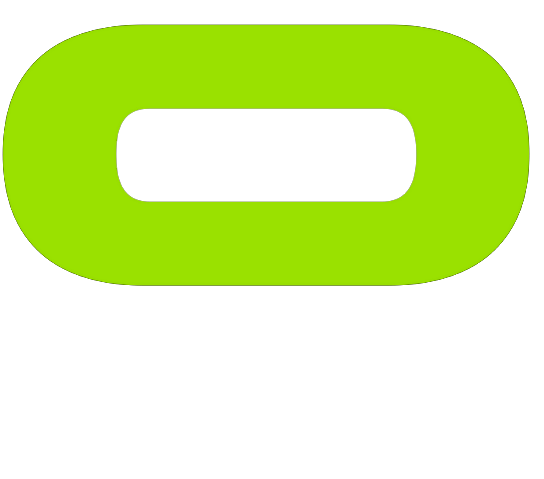 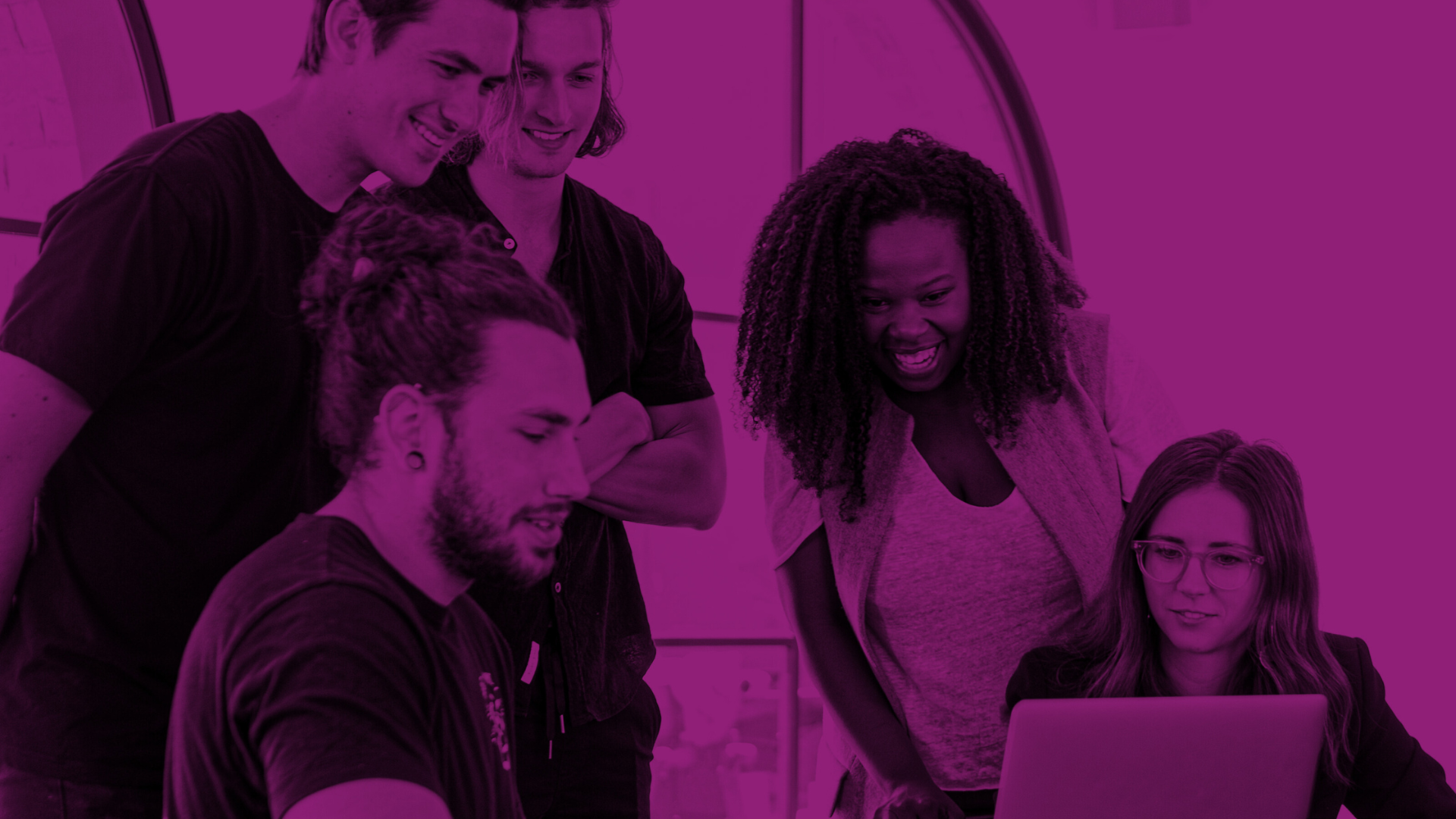 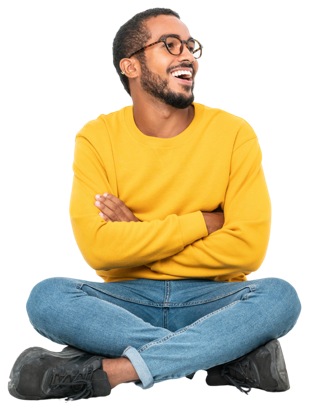 Somos o Corredores Digitais,
um Hub de Inovação do Governo
do Estado do Ceará, realizado pela Secretaria da Ciência, Tecnologia e Educação Superior, que promove
o desenvolvimento de negócios
do começo à geração de seus
resultados.

Apoiamos empreendedores com
startups em várias fases de
maturidade, levamos conteúdo
prático de qualidade e atual,
possibilitamos conexões.
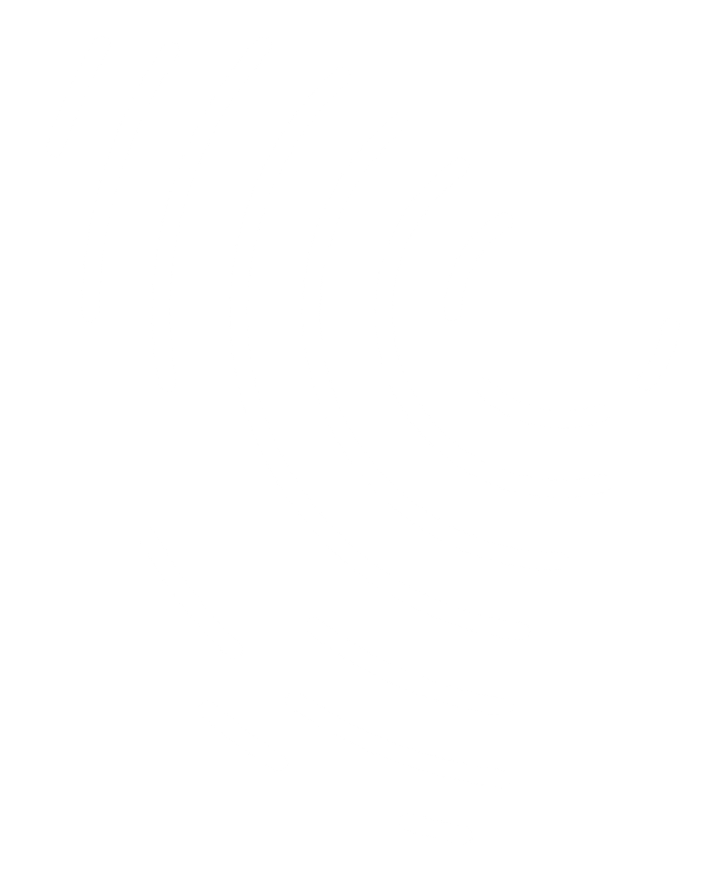 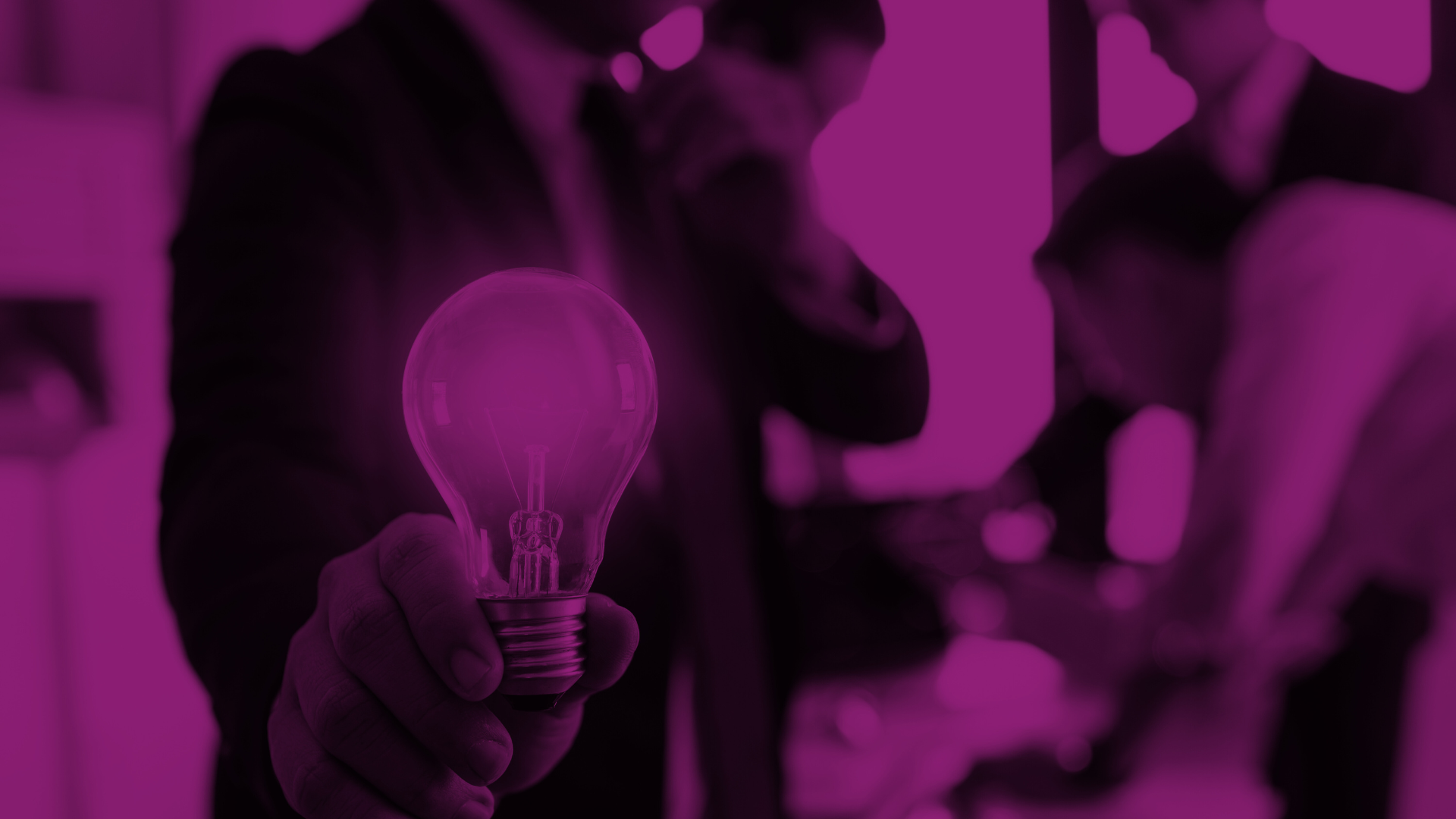 RESULTADOS DOS CORREDORES
12 anos
+68
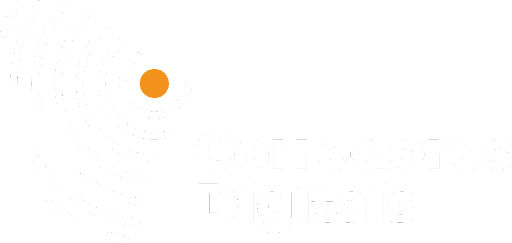 DE ATUAÇÃO
CNPJs ABERTOS NAS 
ÚLTIMAS 03 EDIÇÕES
+ 750 MIL
+1200
DE REAIS FATURADOS
PELAS STARTUPS EM 2022
IDEIAS APOIADAS
20 MIL
+45
PESSOAS IMPACTADAS
EMPREGOS GERADOS
PESSOAS IMPACTADAS
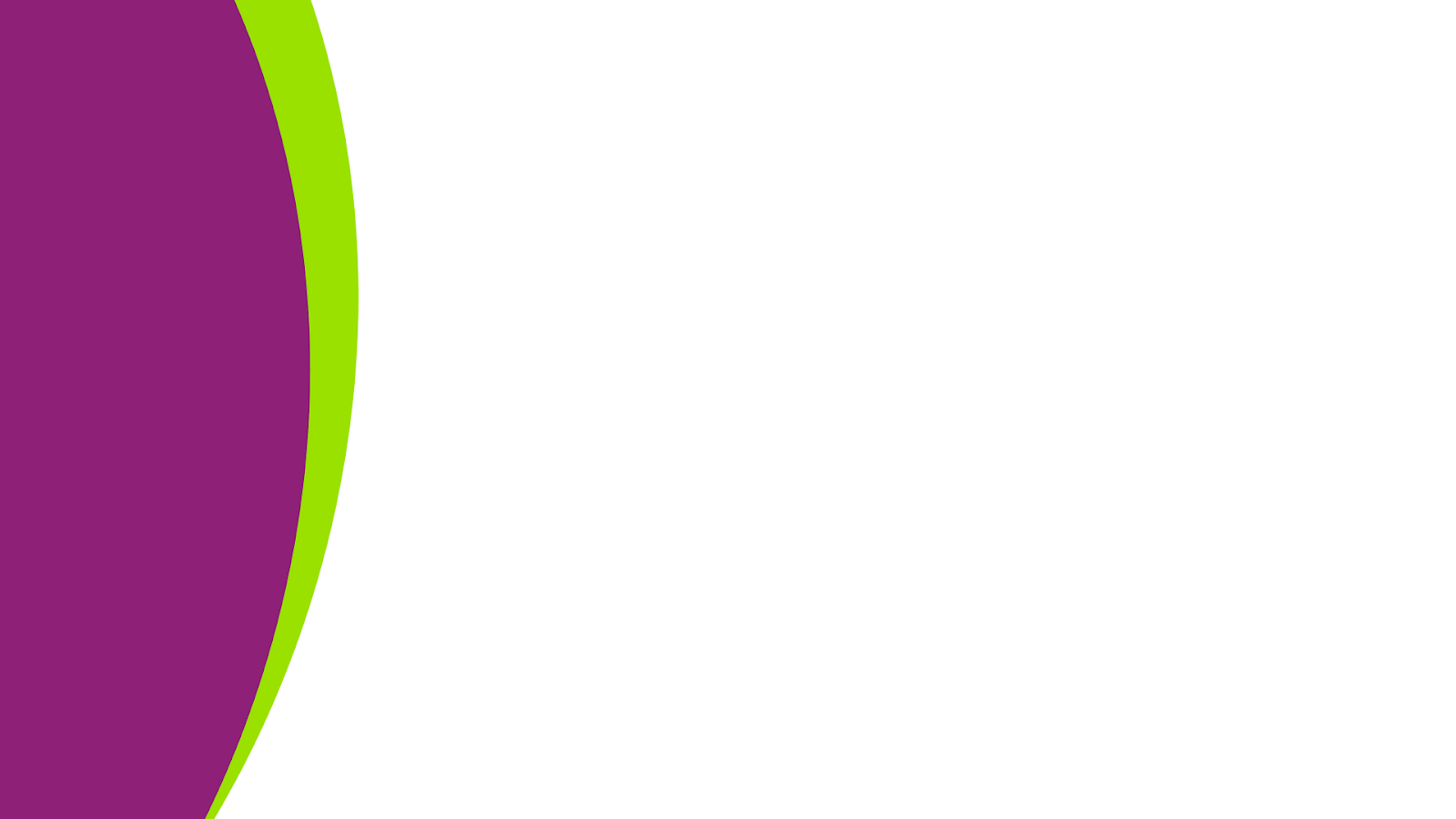 Tem uma ideia de negócio, mas
não sabe como estruturar 
em um negócio viável?
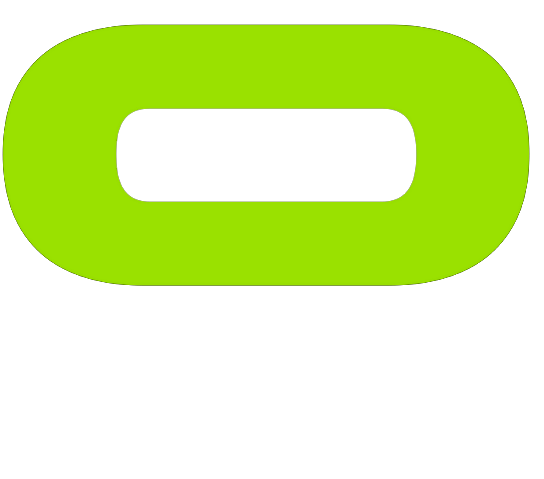 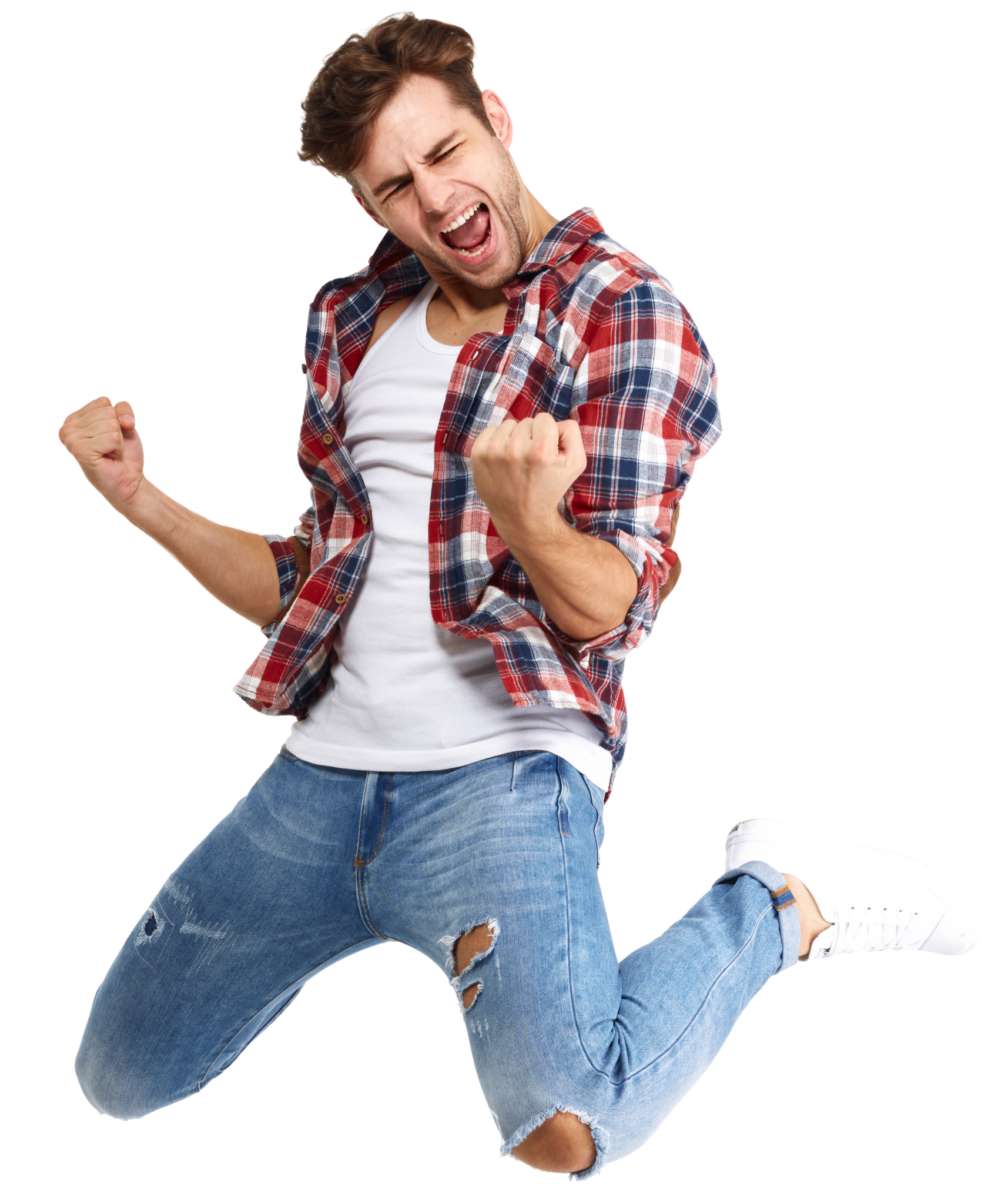 VEM COM A JORNADA 
BORA CRIAR!
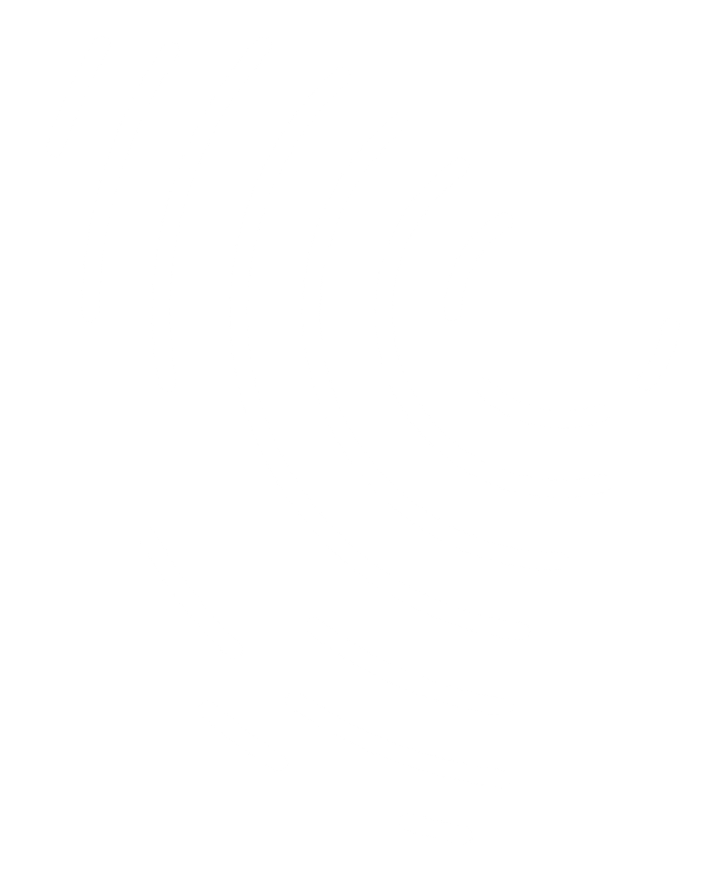 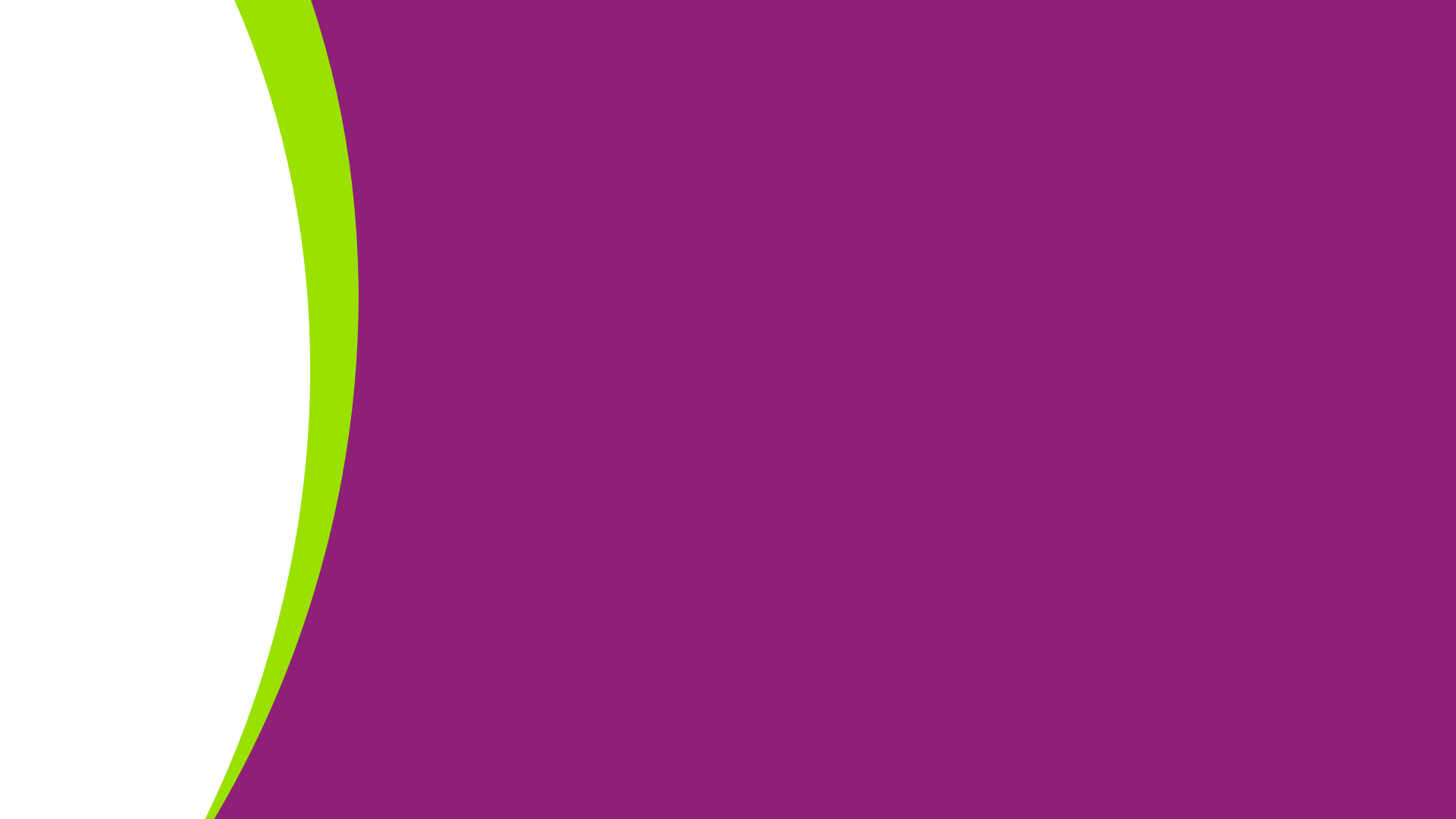 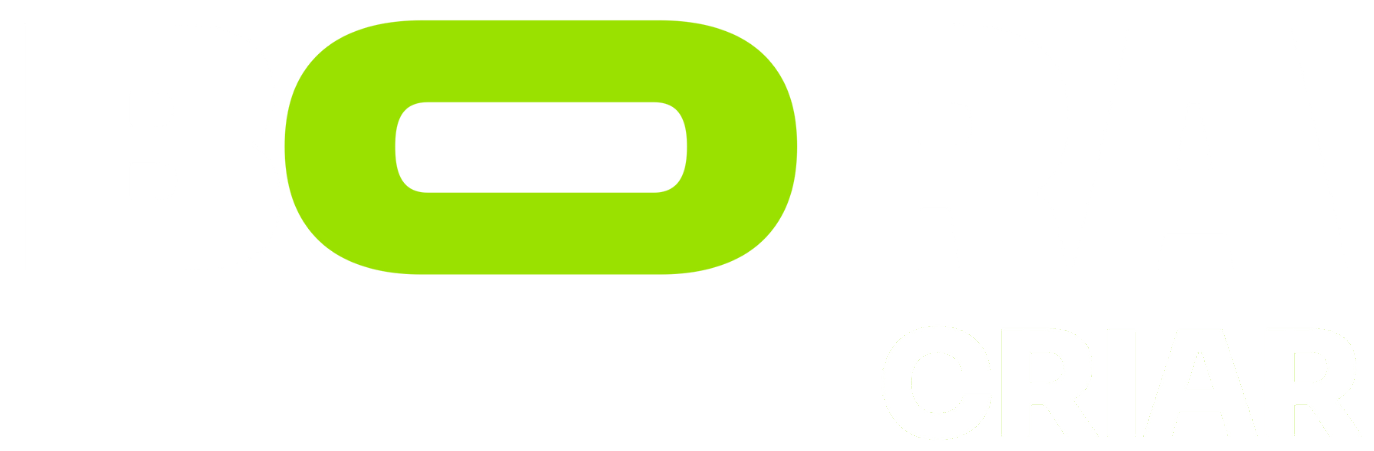 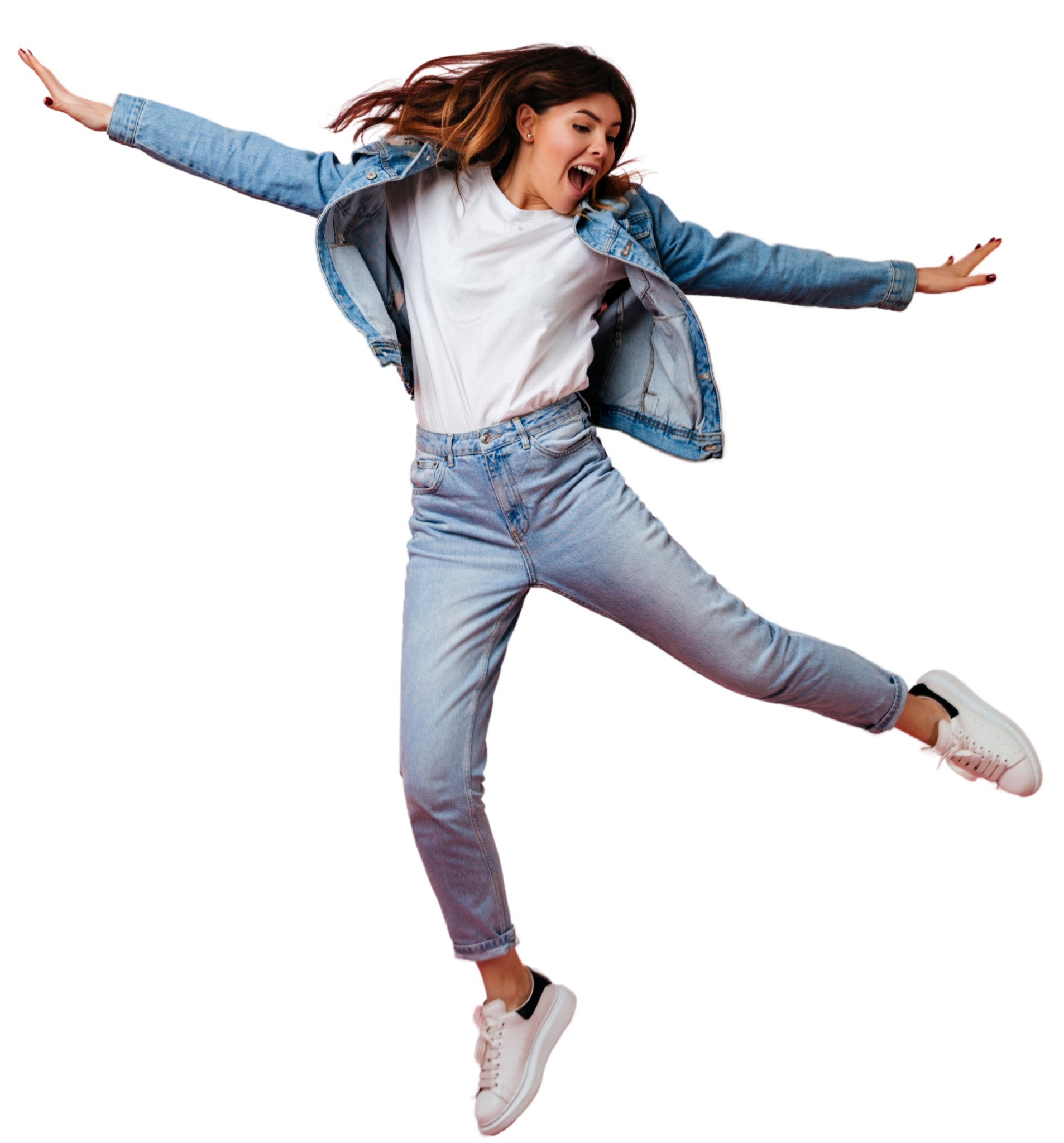 A jornada  abrange propostas de soluções para problemas  que afetam um grande mercado, possibilitando, em áreas estratégicas da economia do estado do Ceará, o aumento da produtividade, da competitividade e dos níveis de renda e emprego.

Nessa jornada, as startups terão
que objetivar a ideação da solução, a validação da hipótese e a construção de um produto mínimo viável (MVP).
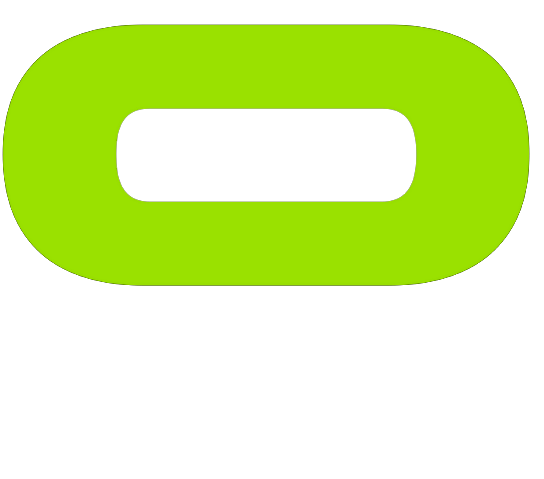 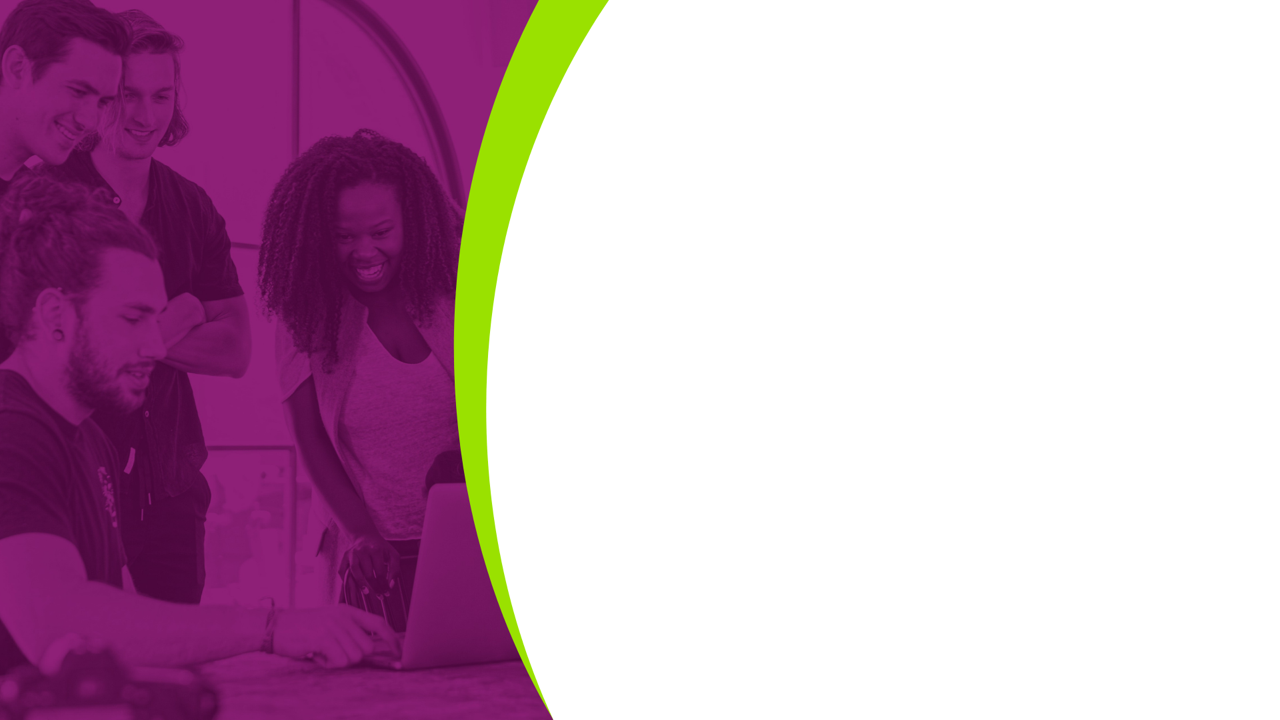 FEITO PRA VOCÊ QUE:
Quer desenvolver sua idéia em uma startup viável.

Busca preparar sua startup em estágio inicial para o futuro.

Quer explorar o potencial do seu negócio como uma startup.
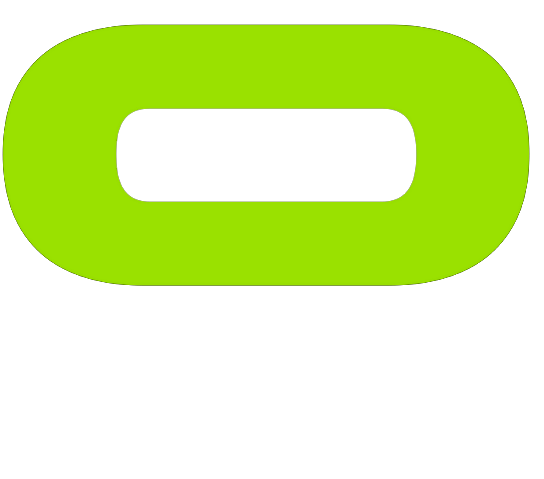 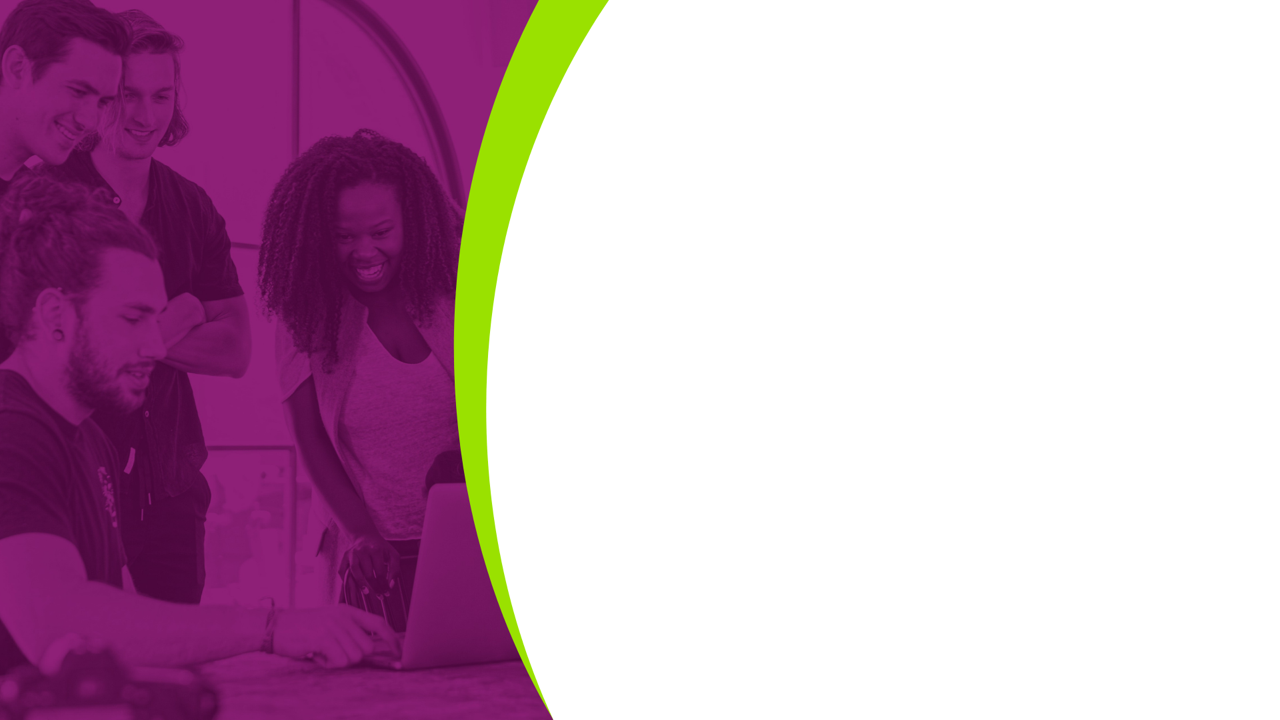 PARA FAZER PARTE DA JORNADA :
Solucionar um problema real que afeta um grande número de indivíduos e/ou empresas;
Ser escalável com potencial de comercialização;
Possuir time multidisciplinar com 2 ou 3 membros; 
Líder residente do Ceará;
Ter no mínimo 16 anos de idade;
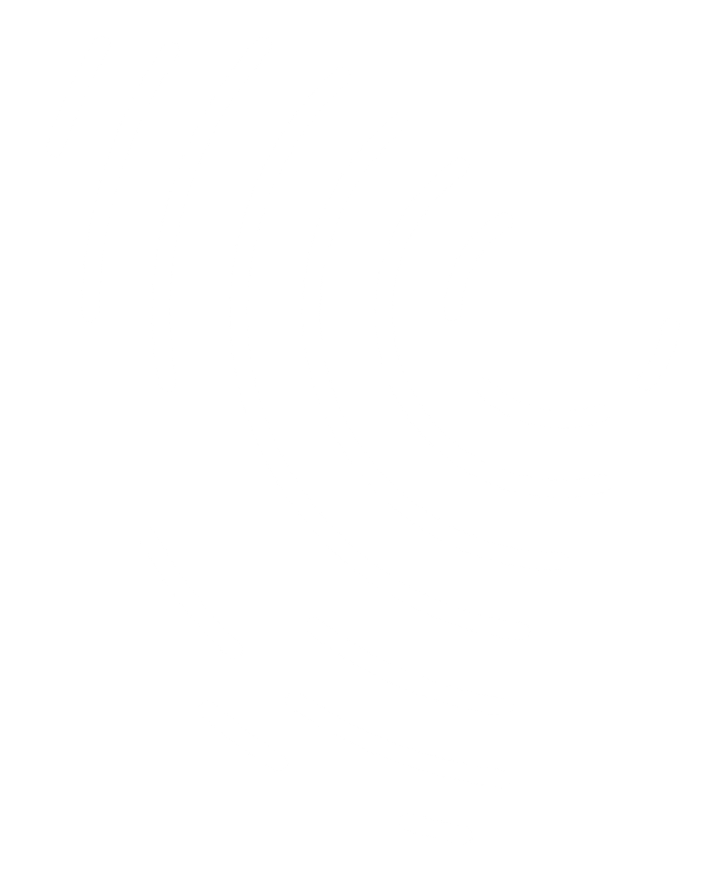 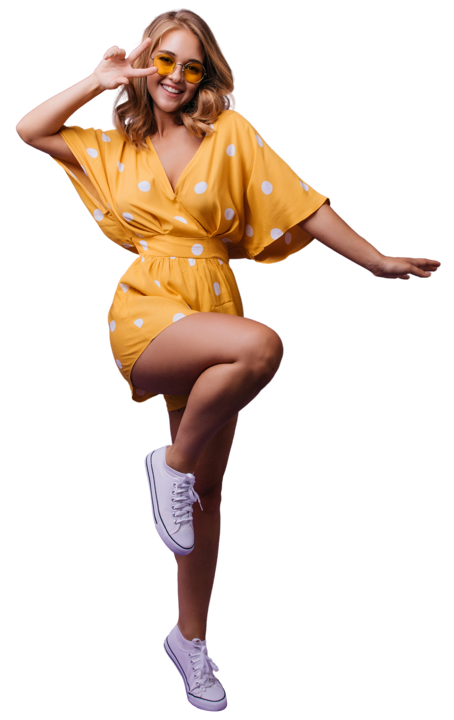 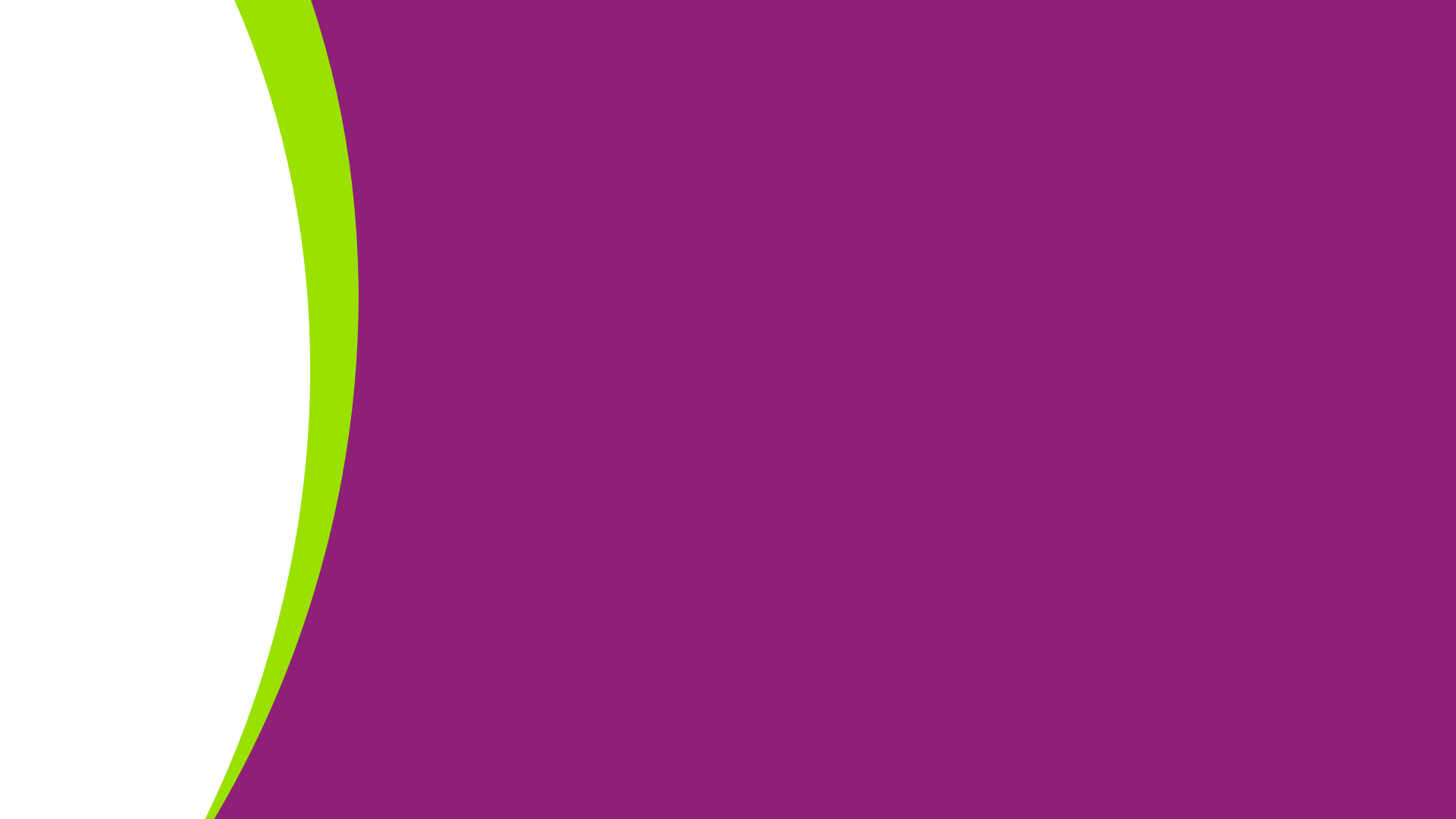 BENEFÍCIOS A QUE SUA STARTUP TERÁ ACESSO:
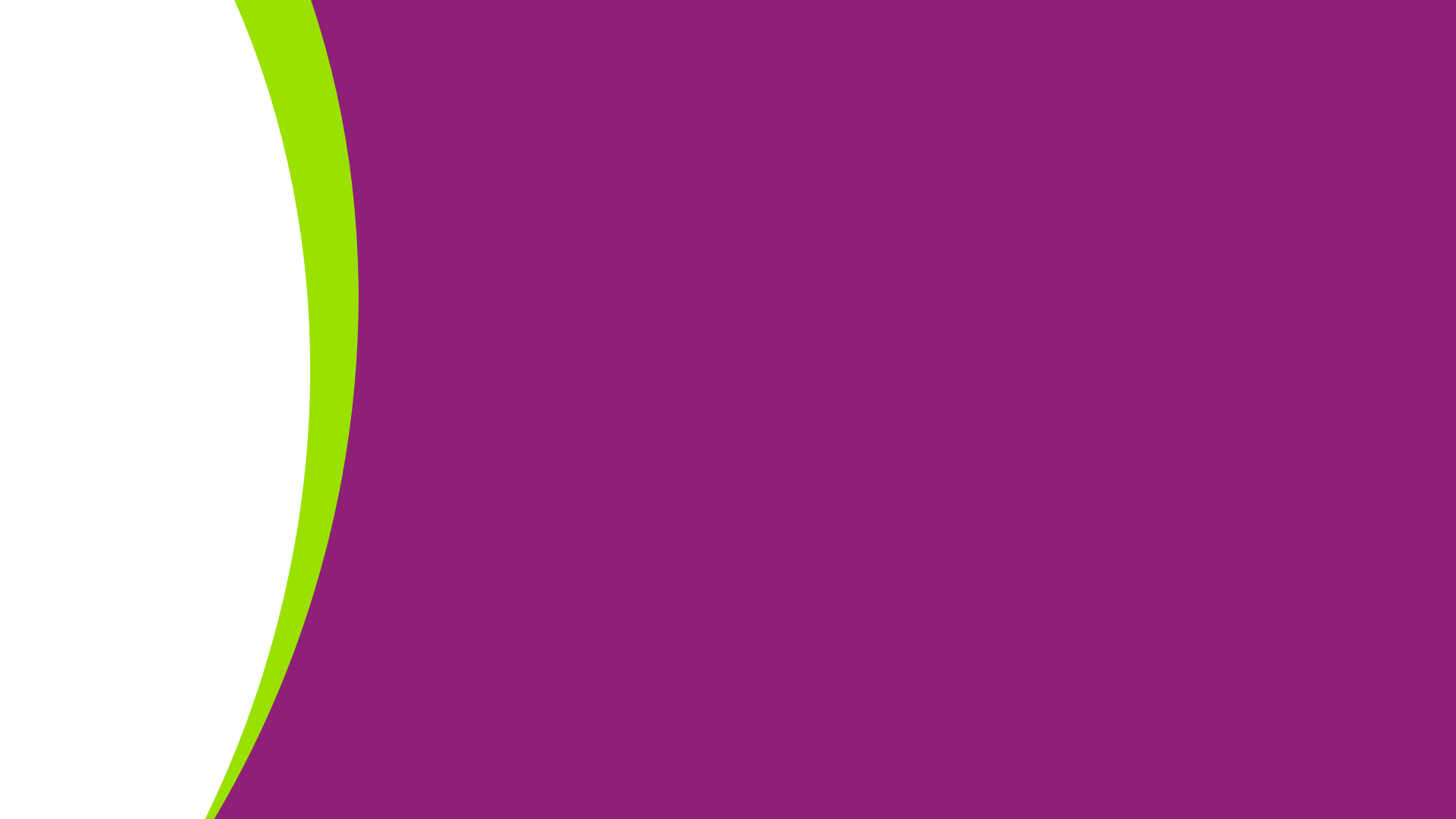 CAPACITAÇÕES
ACOMPANHAMENTO
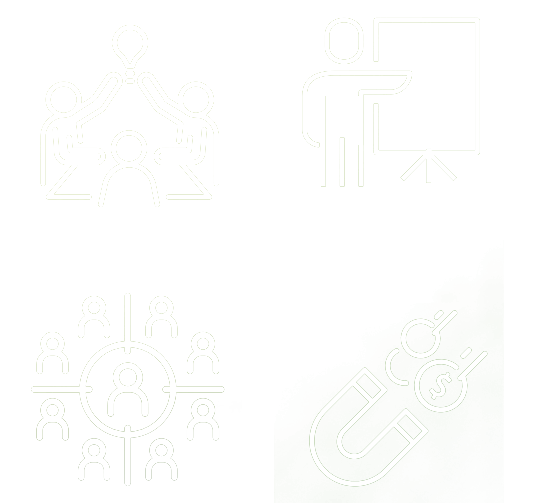 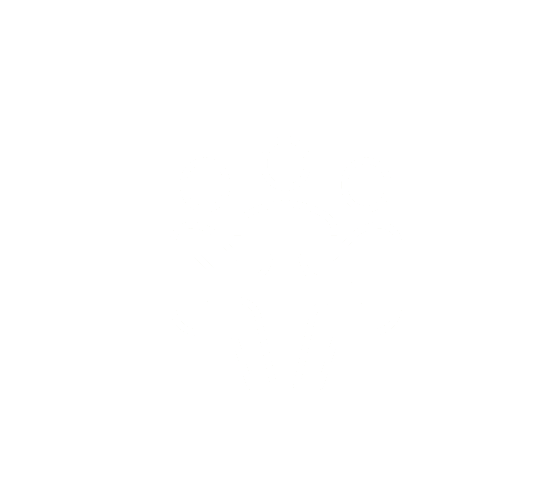 Conteúdo exclusivo e atualizado que já ajudou mais de 1200 idéias.
Acompanhamento com metodologia que auxilia na evolução do negócio e do Empreendedor.
MENTORIAS
CONEXÕES
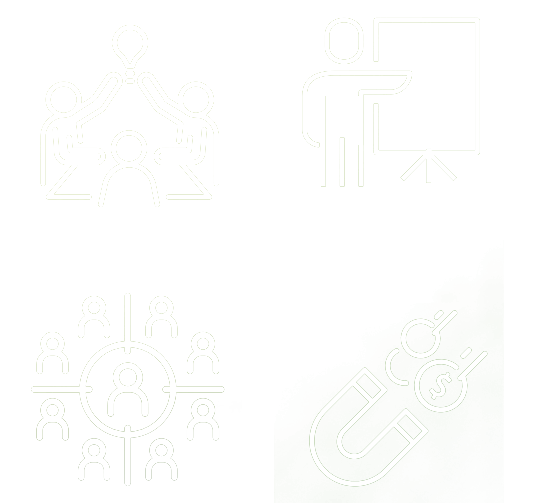 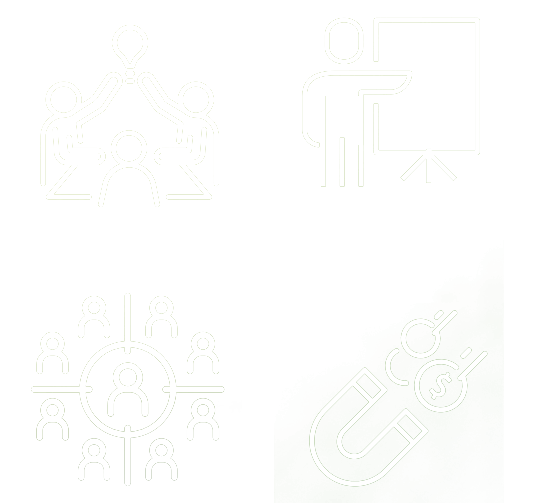 Networking, eventos e pitches para sua startup se conectar com o mercado.
Rede de mentores de mercado que auxiliarão as startups em sua evolução e crescimento.
FERRAMENTAS
CONSULTORIA
AMBIENTE
INFRAESTRUTURA
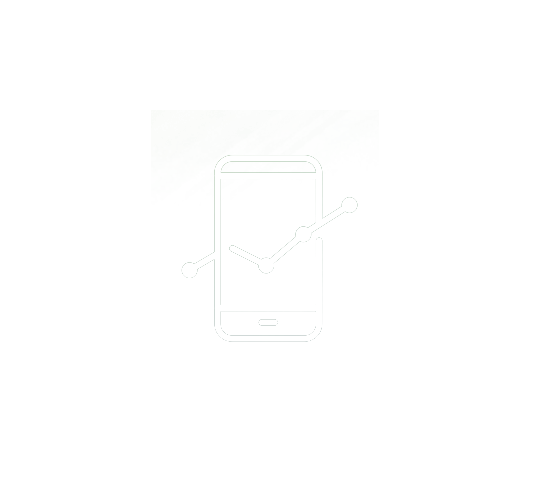 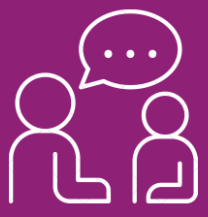 Benefícios de oarc que reduzem inacreditavelmente os custos de ferramentas e serviços de empresas parceiras.
Até 20 horas de consultorias técnicas ofertadas
A startup será desenvolvida com apoio de um ambiente de inovação da sua região.
Suporte físico, espaço para reuniões, através do ambiente conectado com sua startup.
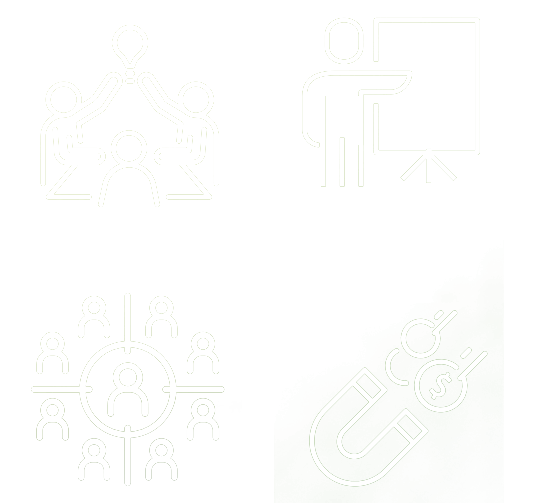 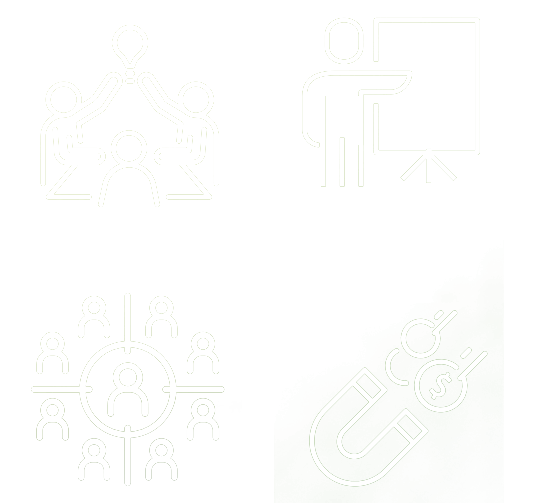 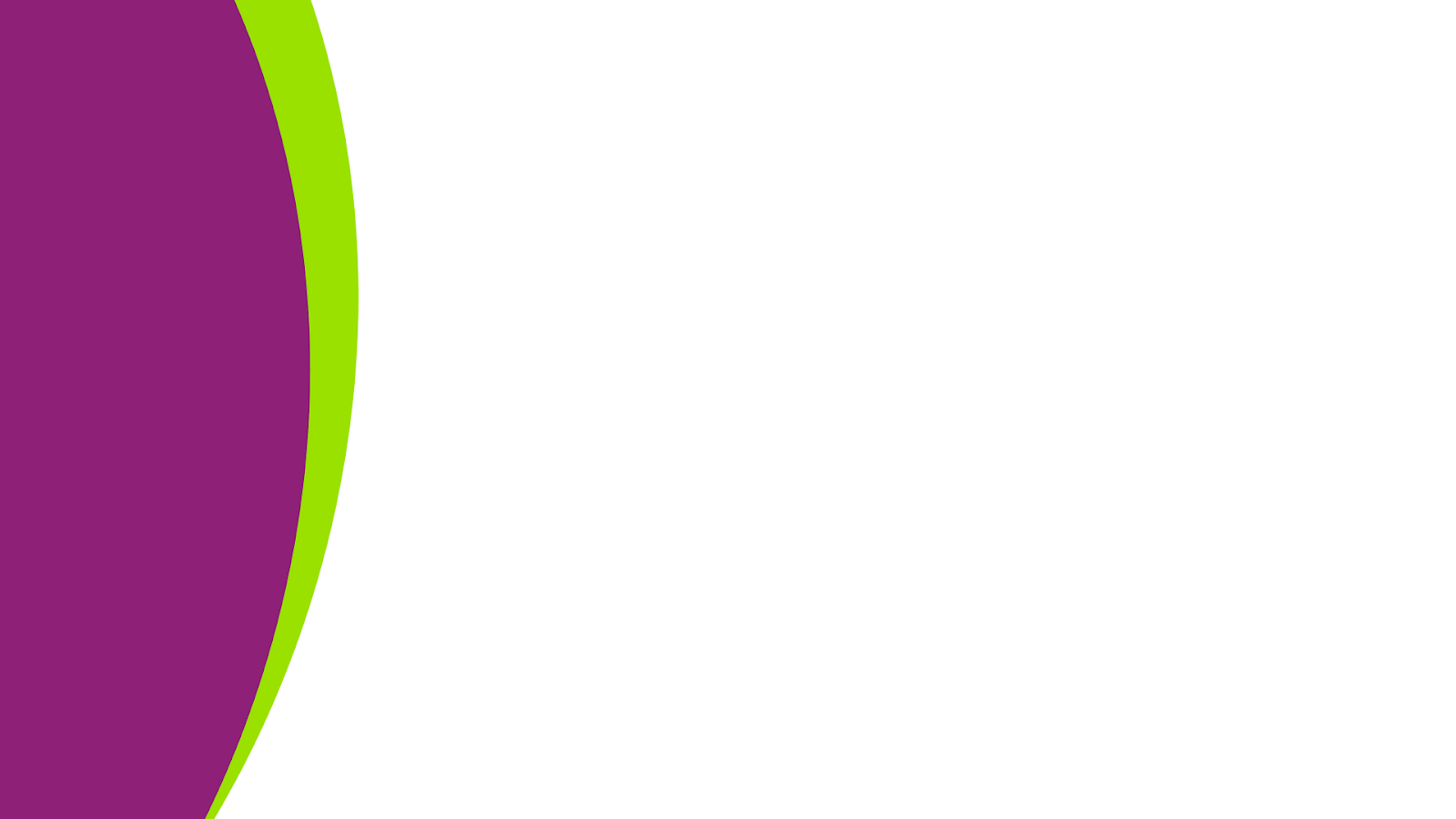 CESTA DE
BENEFÍCIOS
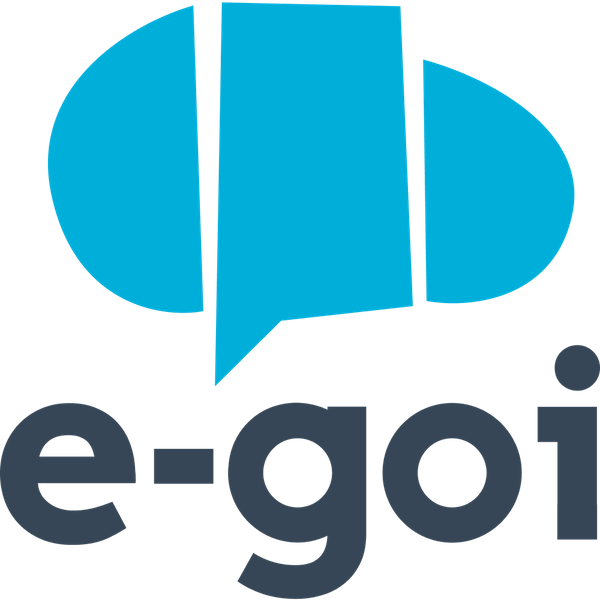 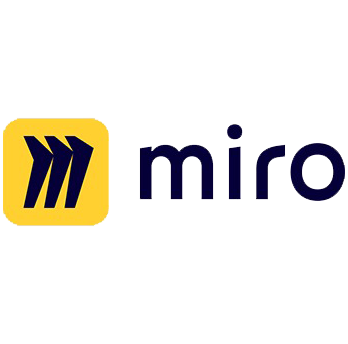 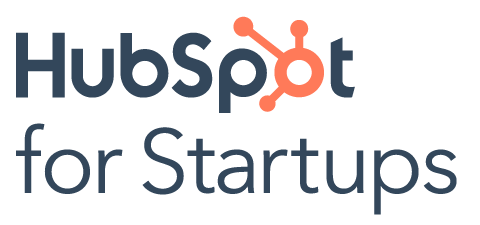 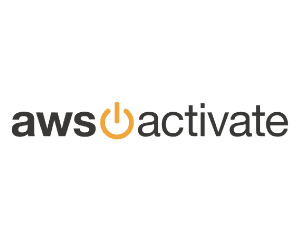 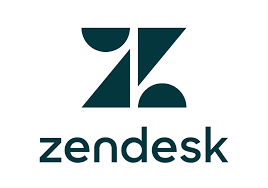 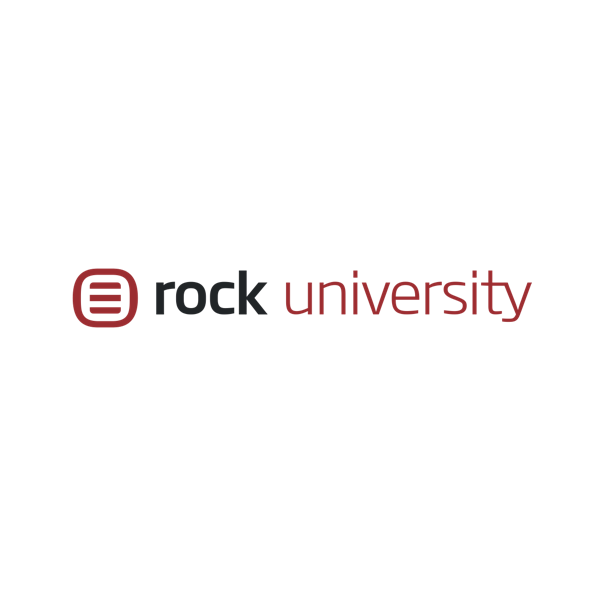 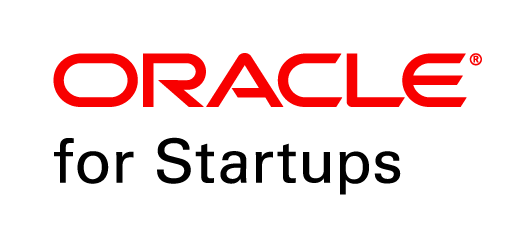 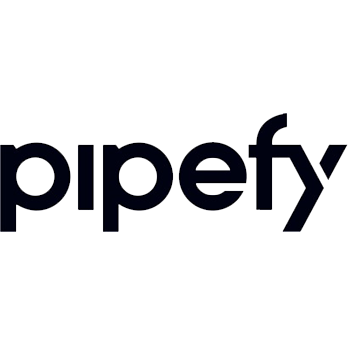 + R$ 500 mil
Cloud Service, CRMs, ferramentas de marketing e muito mais.
Tudo o que sua Startup precisa para crescer.
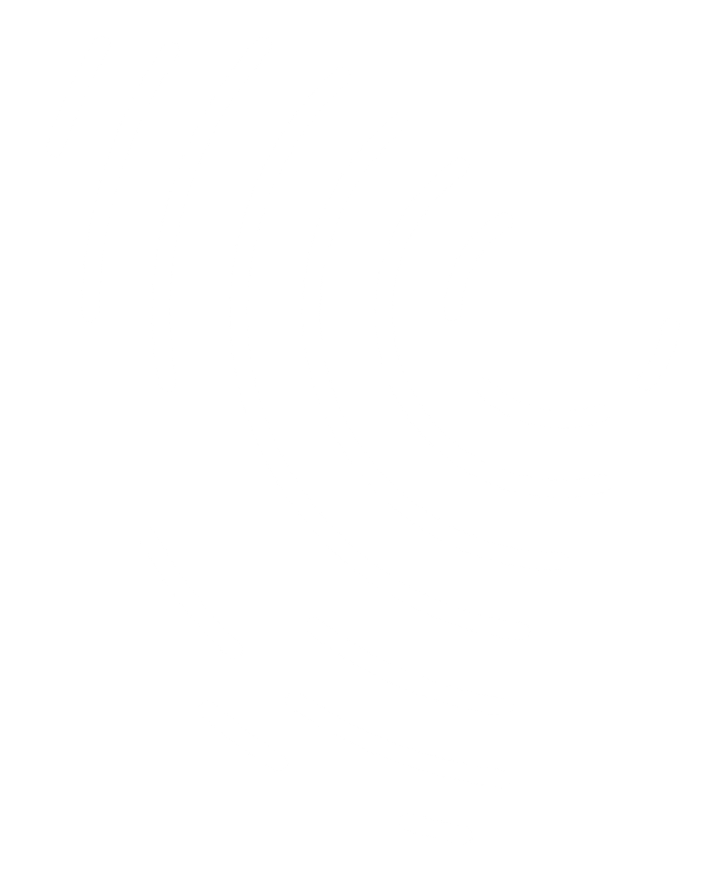 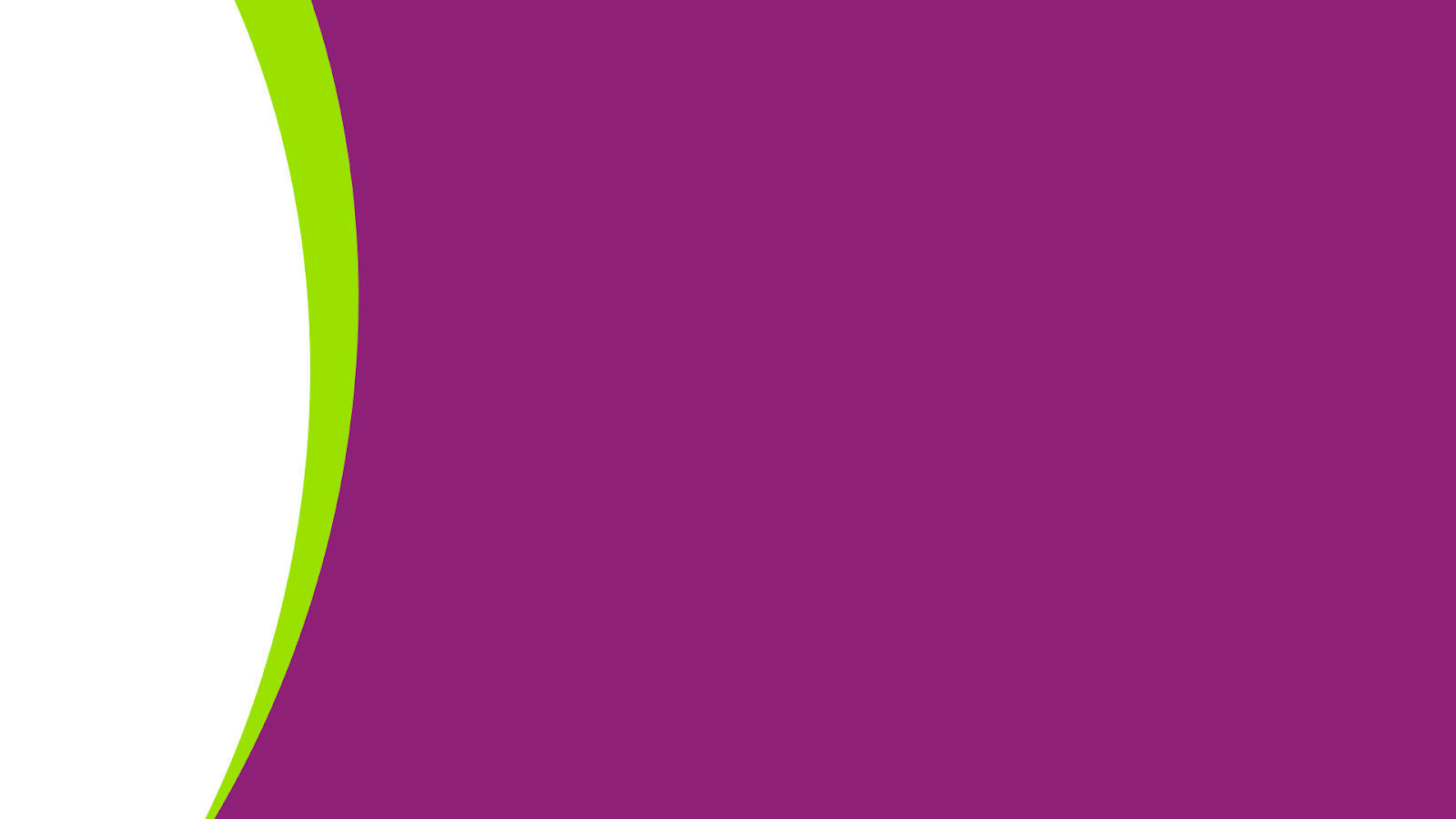 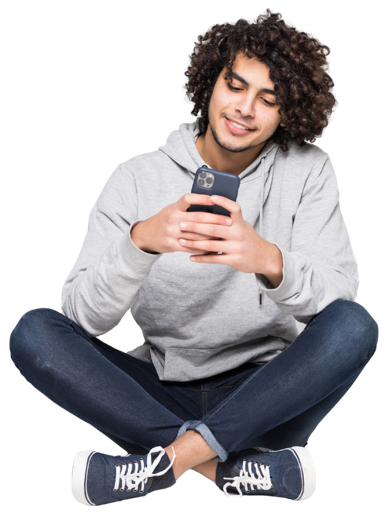 COMO FAZER
SUA INSCRIÇÃO?
ACESSE, ATÉ O DIA 31 DE AGOSTO DE 2023, O SITE: corredoresdigitais.info
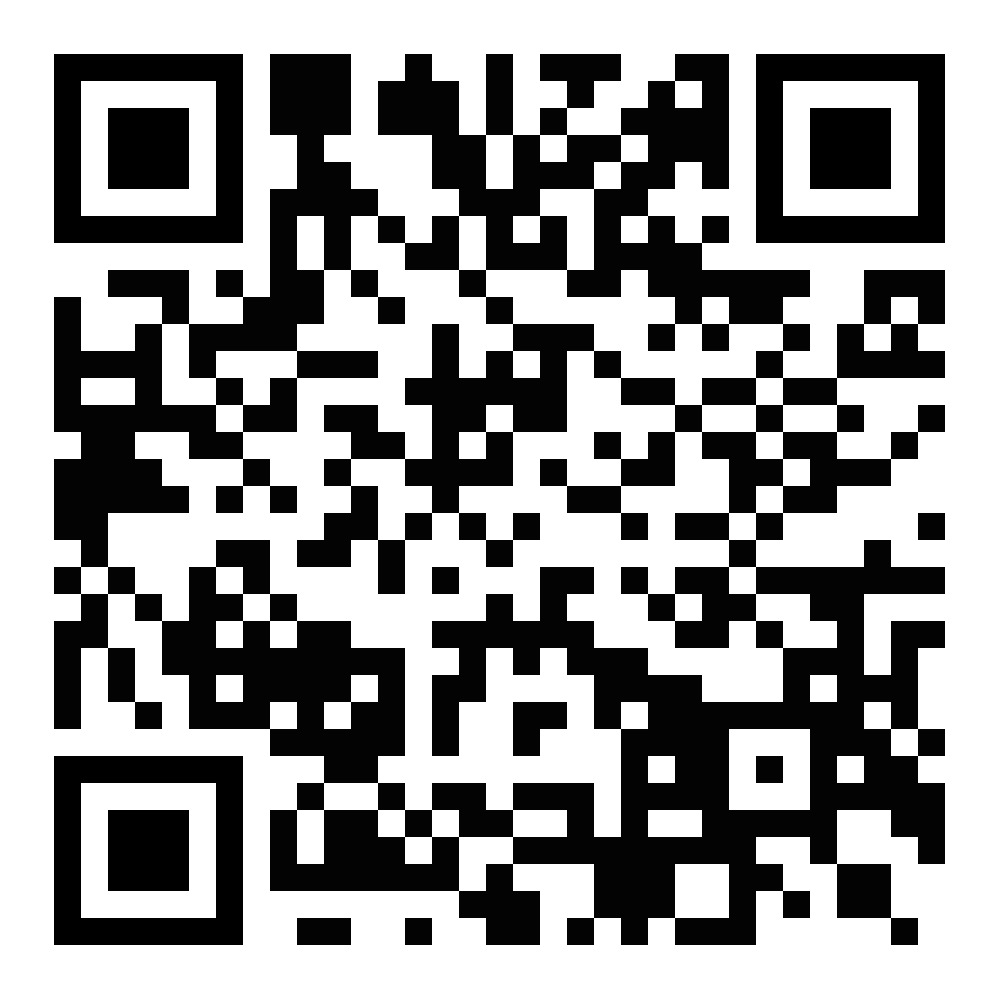 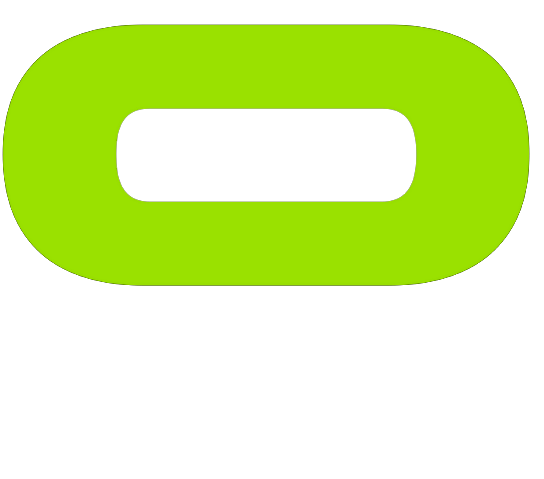 PREENCHER O FORMULÁRIO COM AS INFORMAÇÕES DA STARTUP.
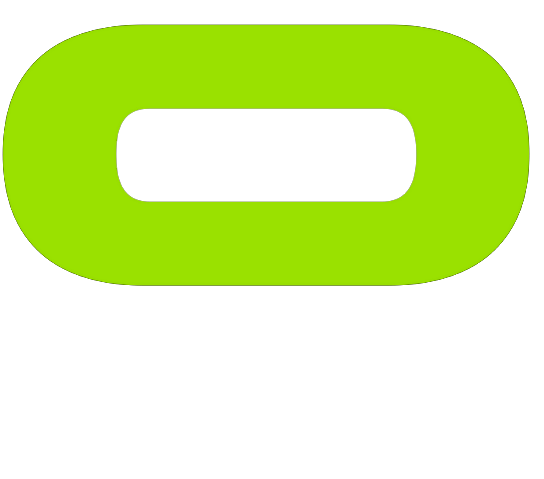 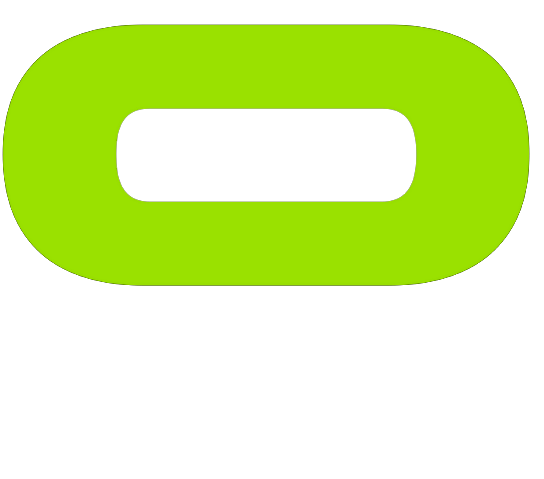 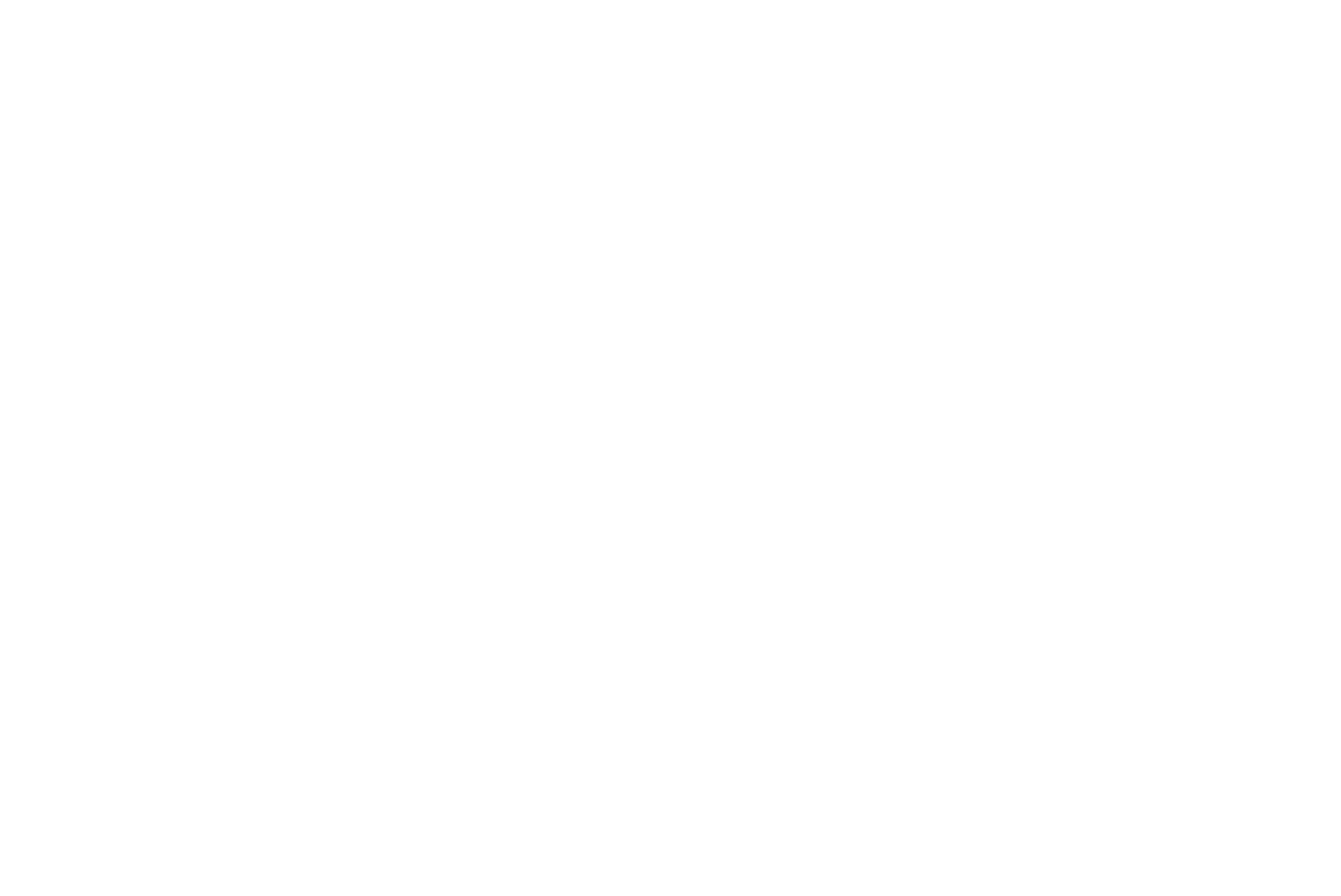 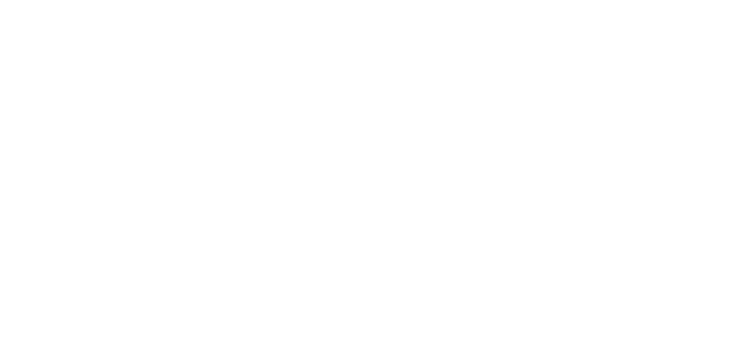 [Speaker Notes: https://corredoresdigitais.info/]
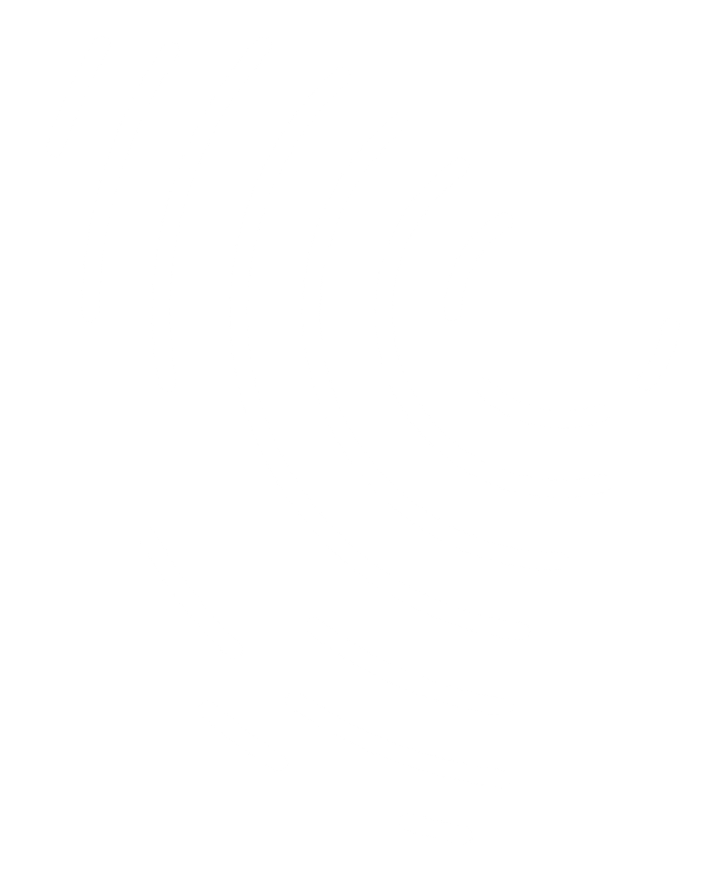 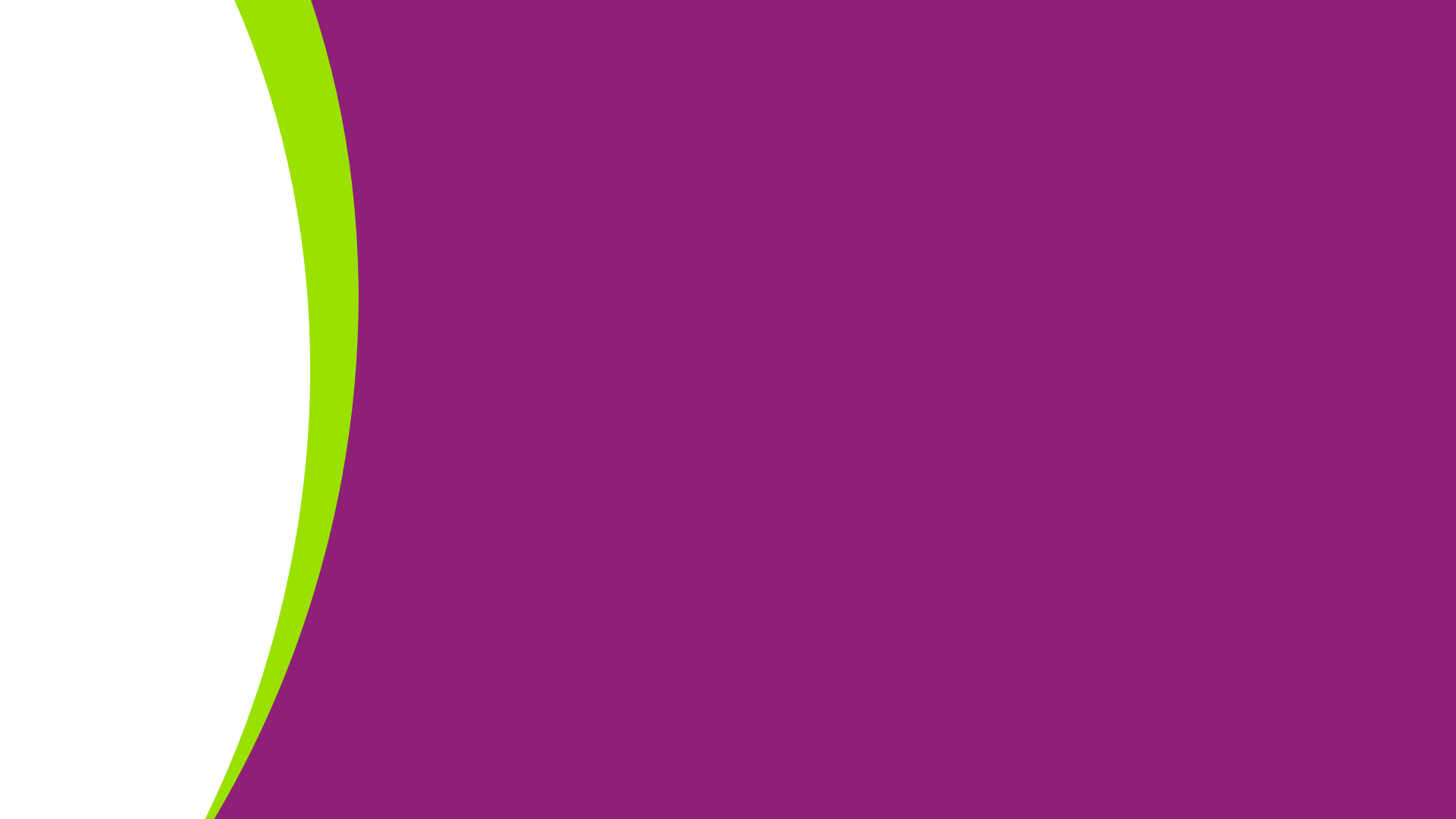 INSCRIÇÕESATÉ O DIA 31 DE AGOSTO DE 2023
INSCREVA-SE HOJE!
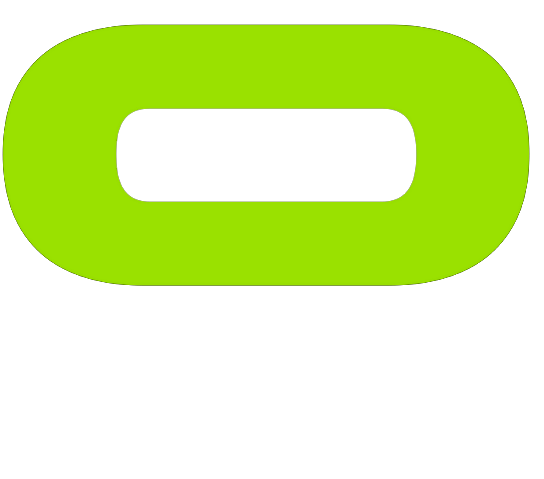 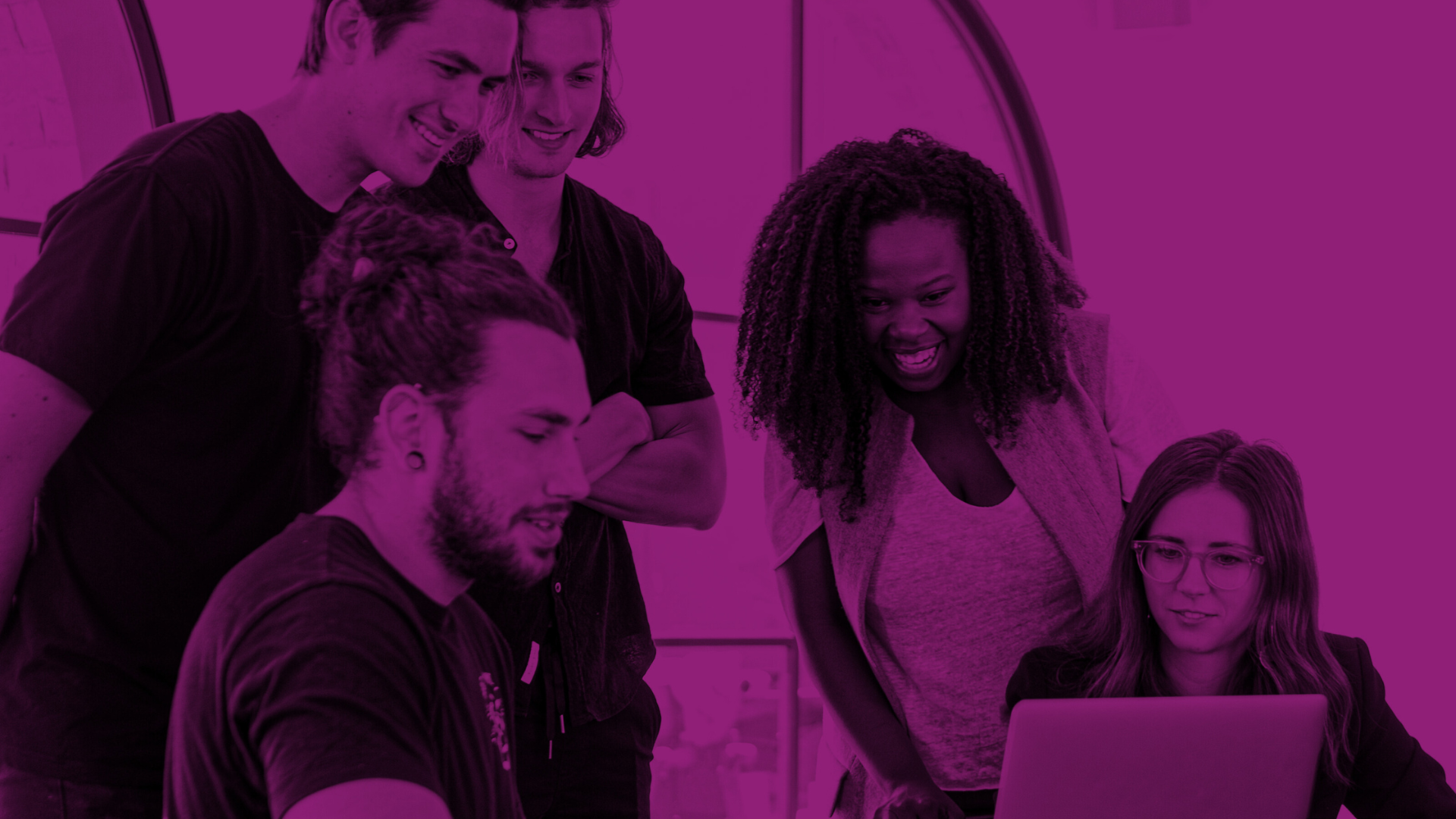 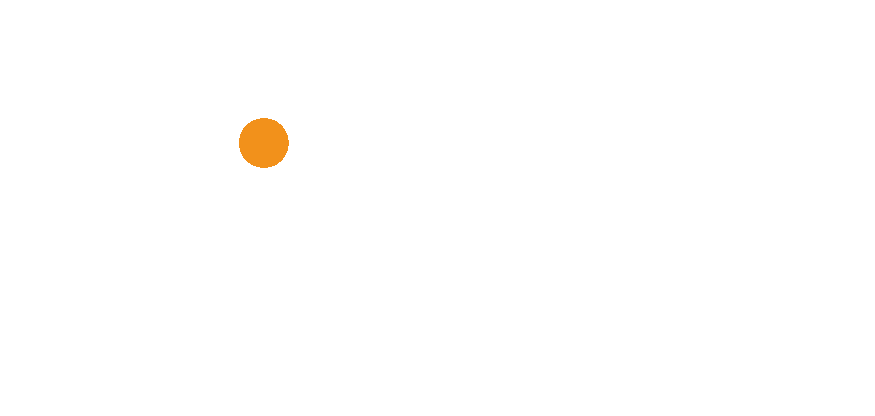 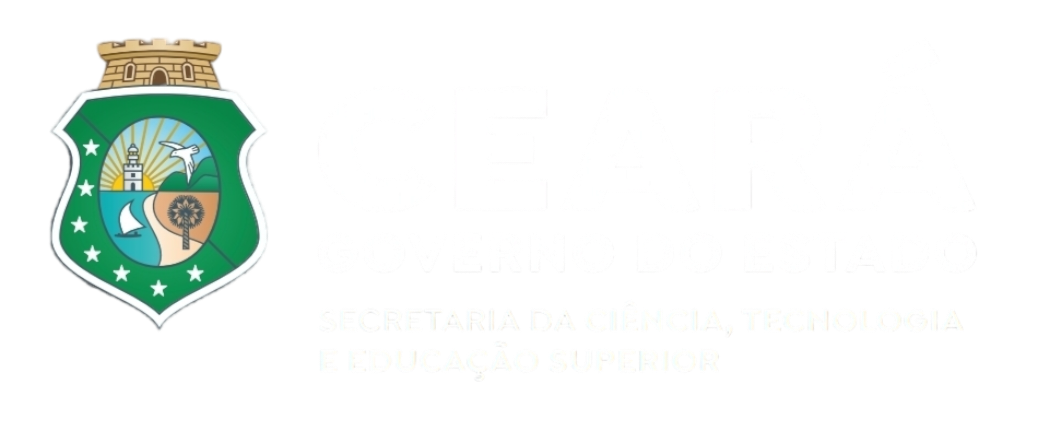 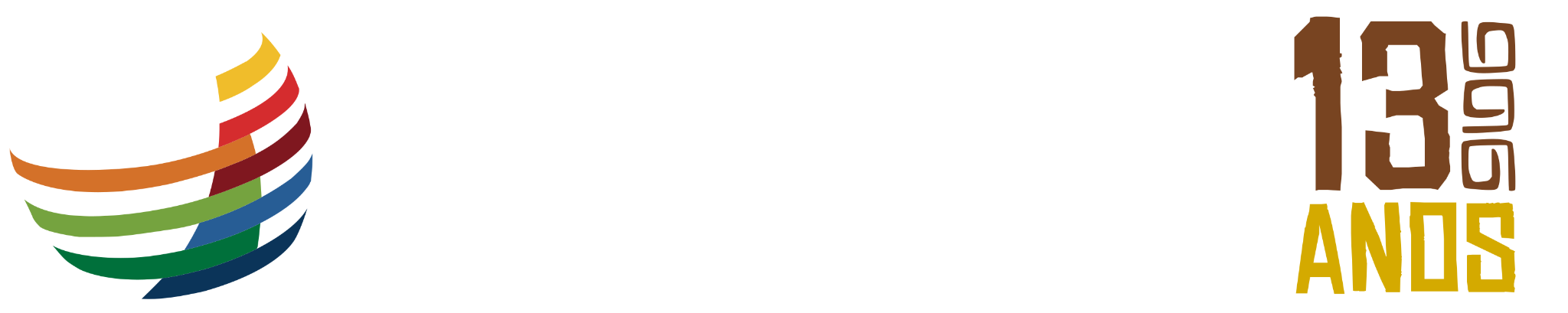